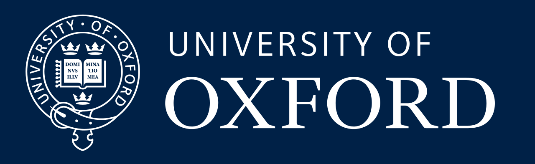 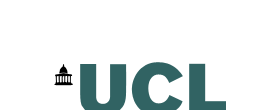 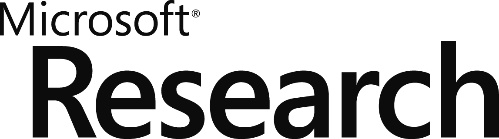 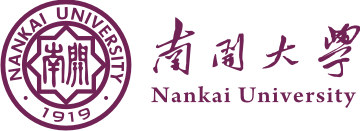 Object Proposal Estimation in Depth Images using Compact 3D Shape Manifolds
Shuai Zheng, Victor Prisacariu, Melinos Averkiou, Ming-Ming Cheng, Niloy Mitra, Jamie Shotton, Philip Torr, Carsten Rother
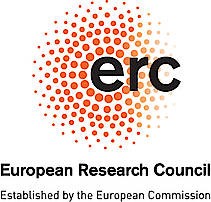 09/10/2015
Goal
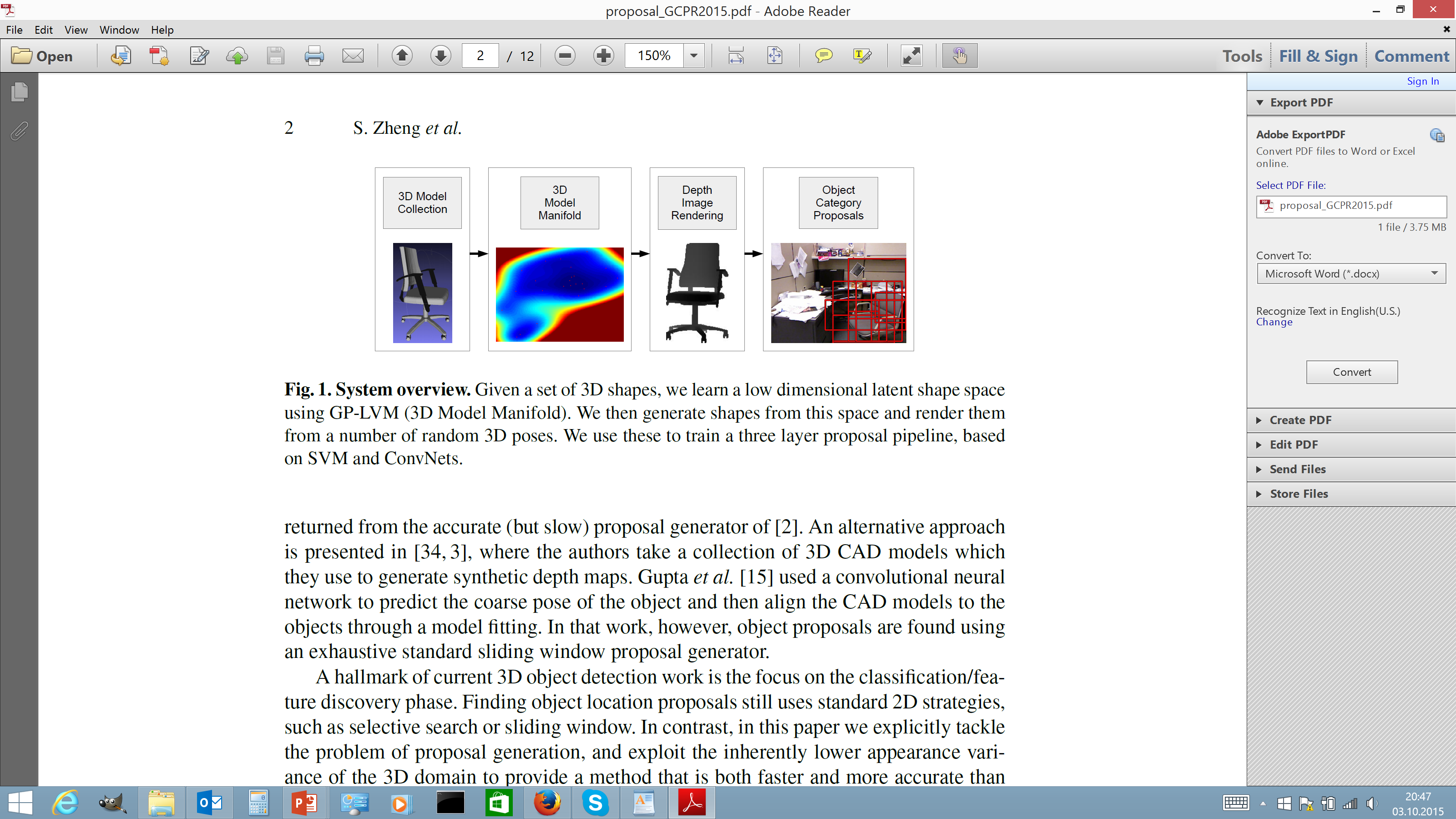 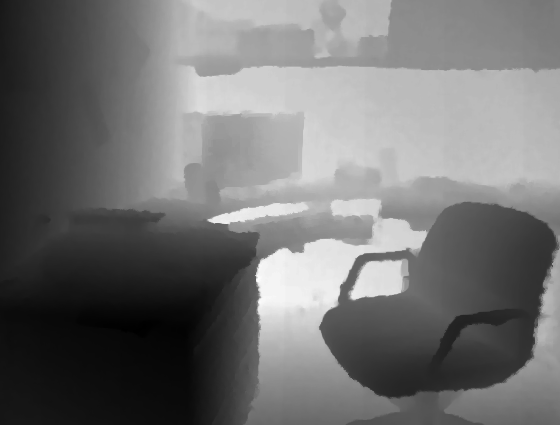 100 proposal windows for chairs (few shown)
Depth image
Four Classes: Chair, Sofa, Toilet, Monitor
Object Proposals using Compact 3D Shape Manifolds
2
09/10/2015
Motivation
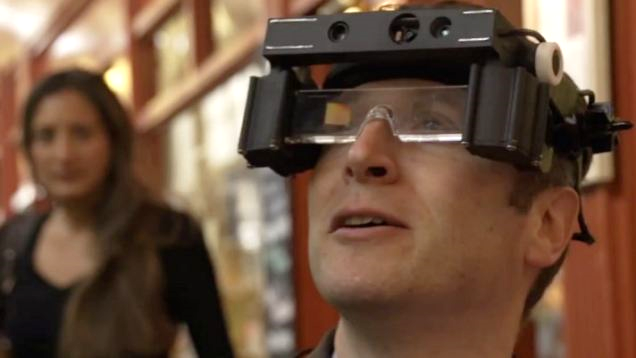 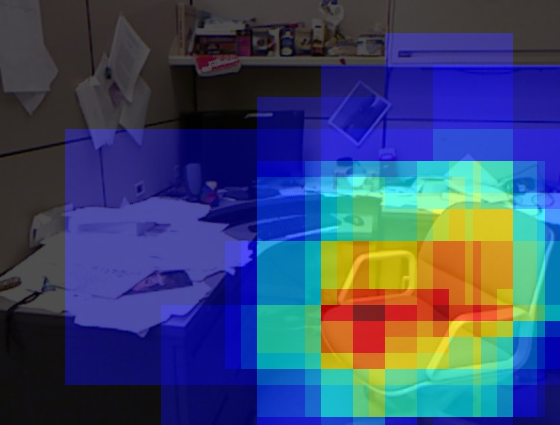 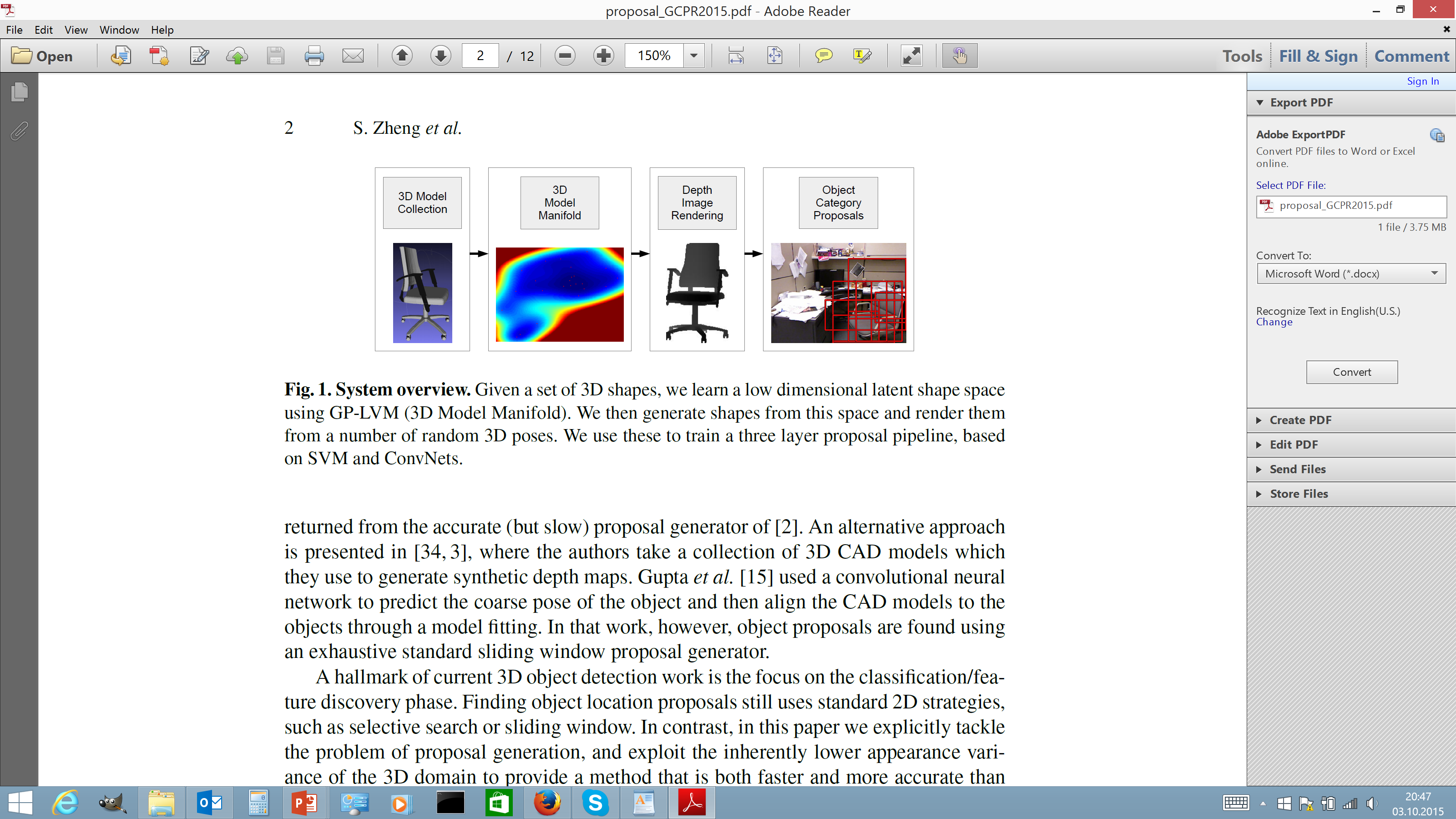 Dr. Hicks, Oxford University(Aid for partially sighted)
Heat map
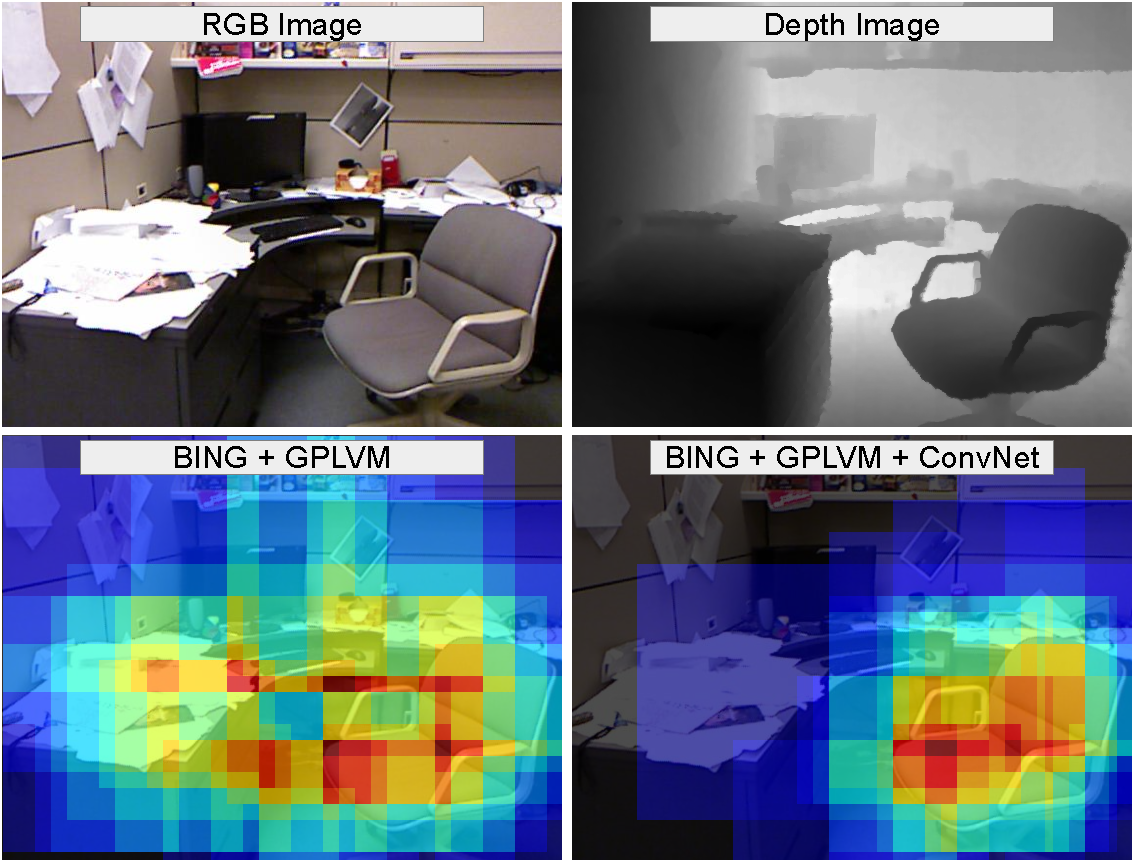 100 Chair Proposals(few shown)
Chair detection
Object Proposals using Compact 3D Shape Manifolds
3
09/10/2015
Challenges
Chairs (Sofas, etc.) have very different shape and appearance





Collecting and annotating enough real data is expensive
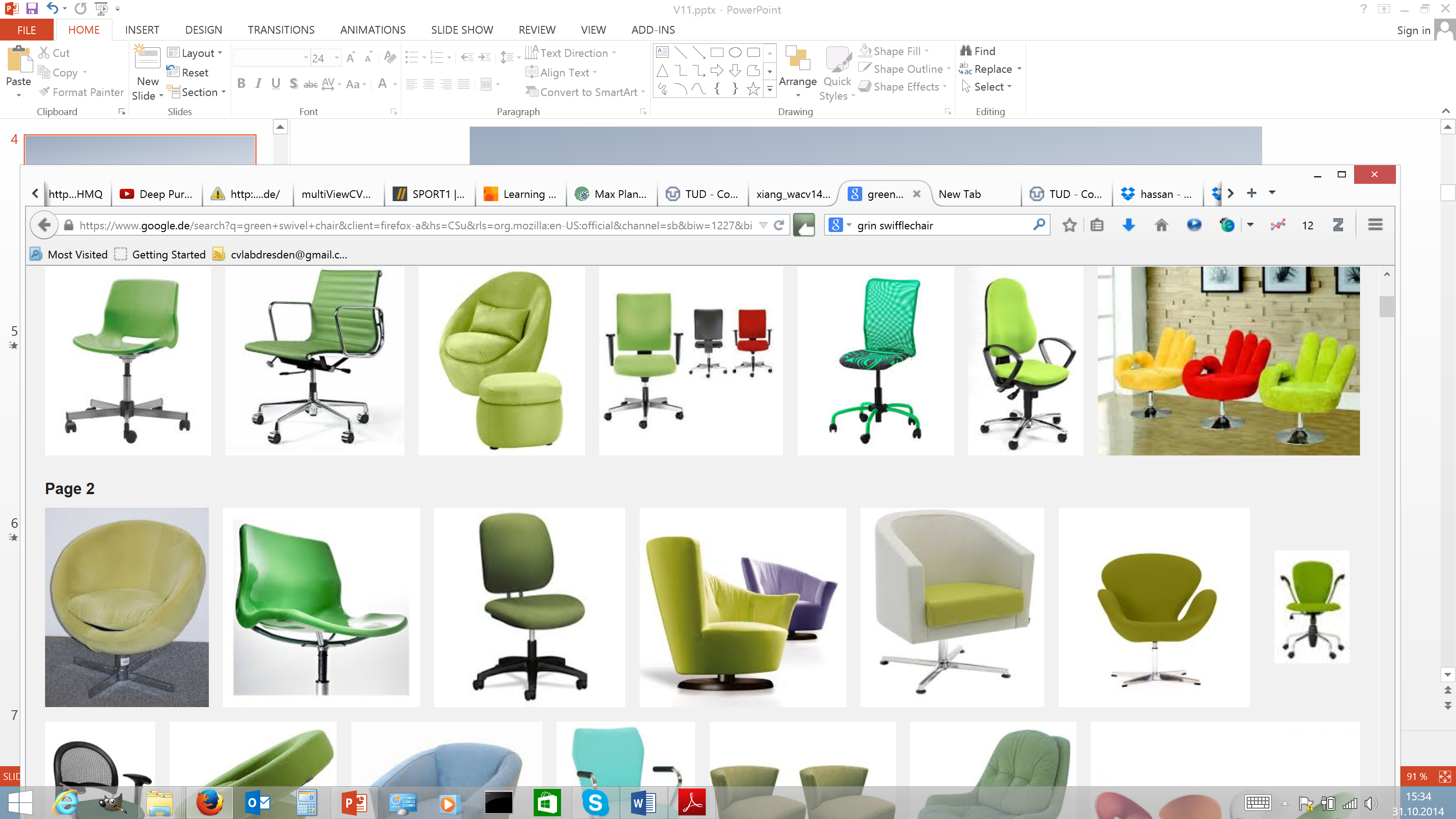 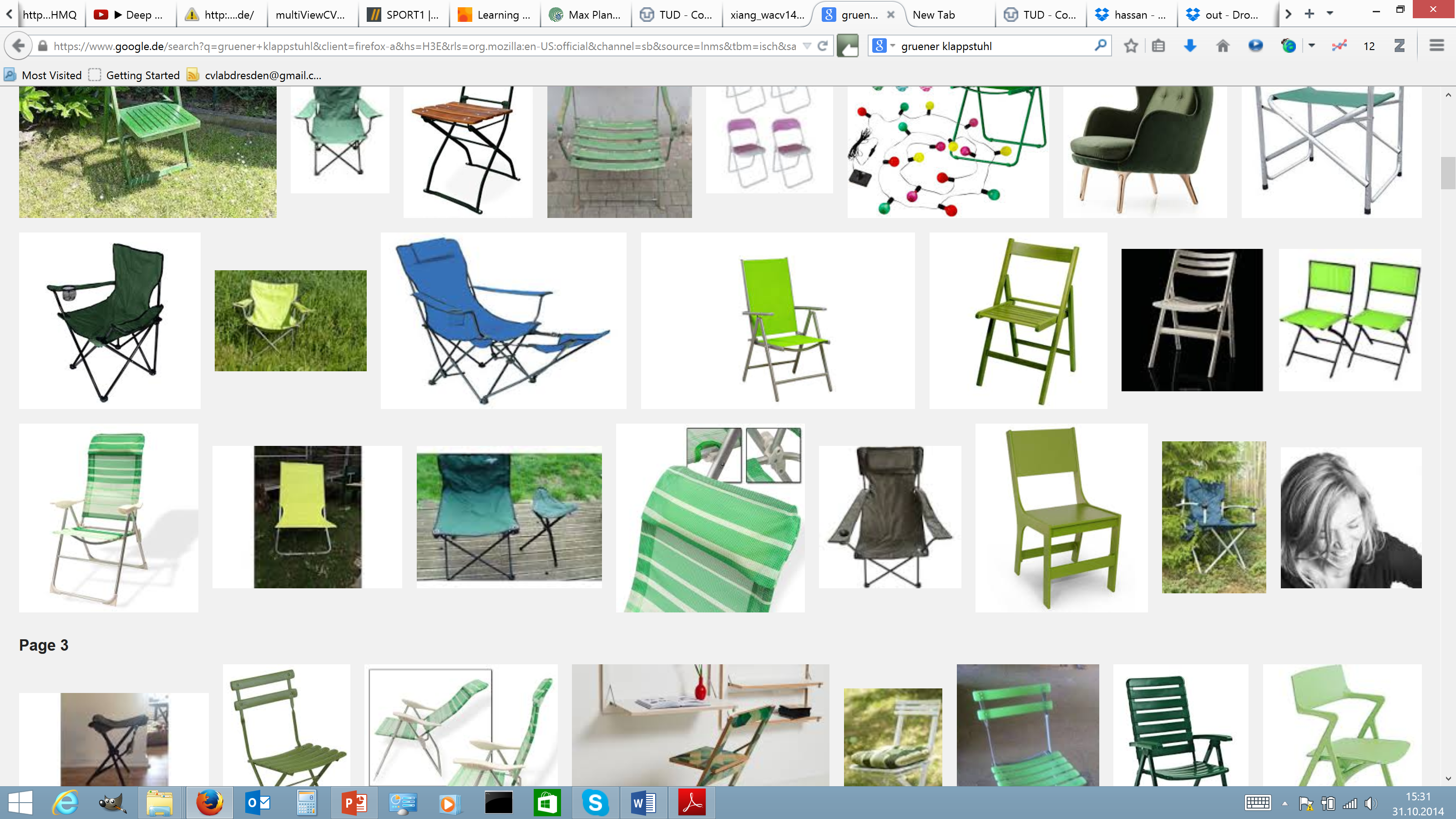 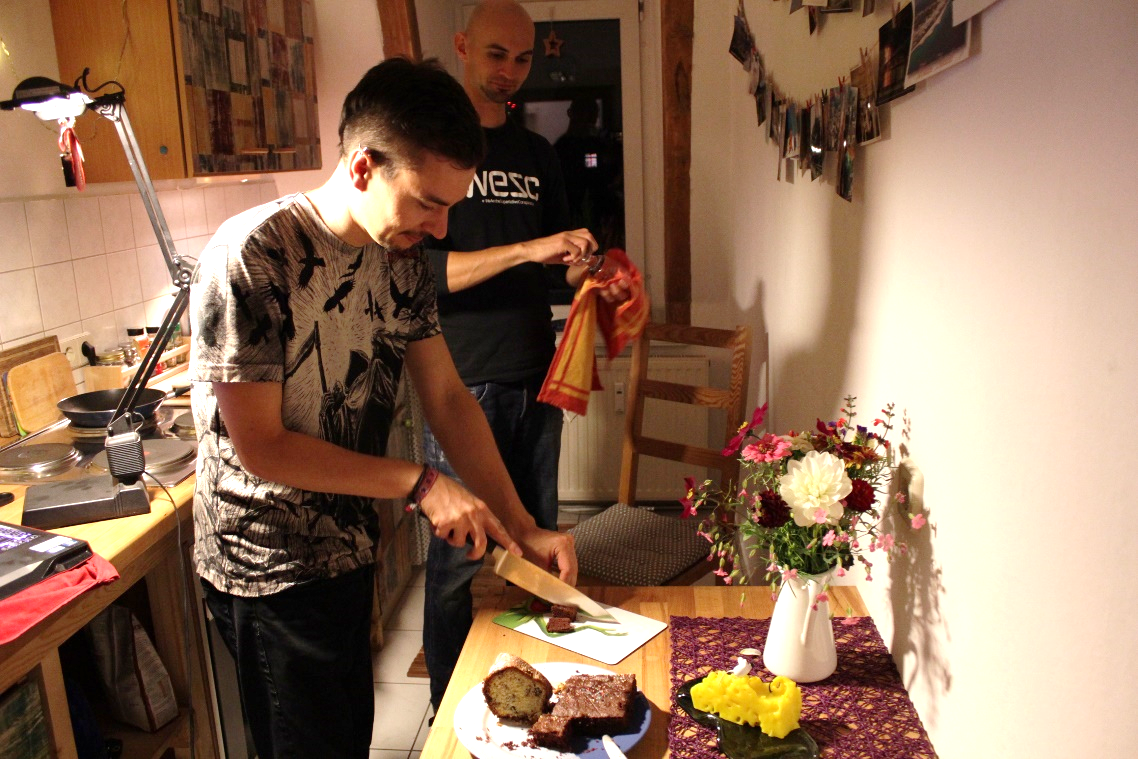 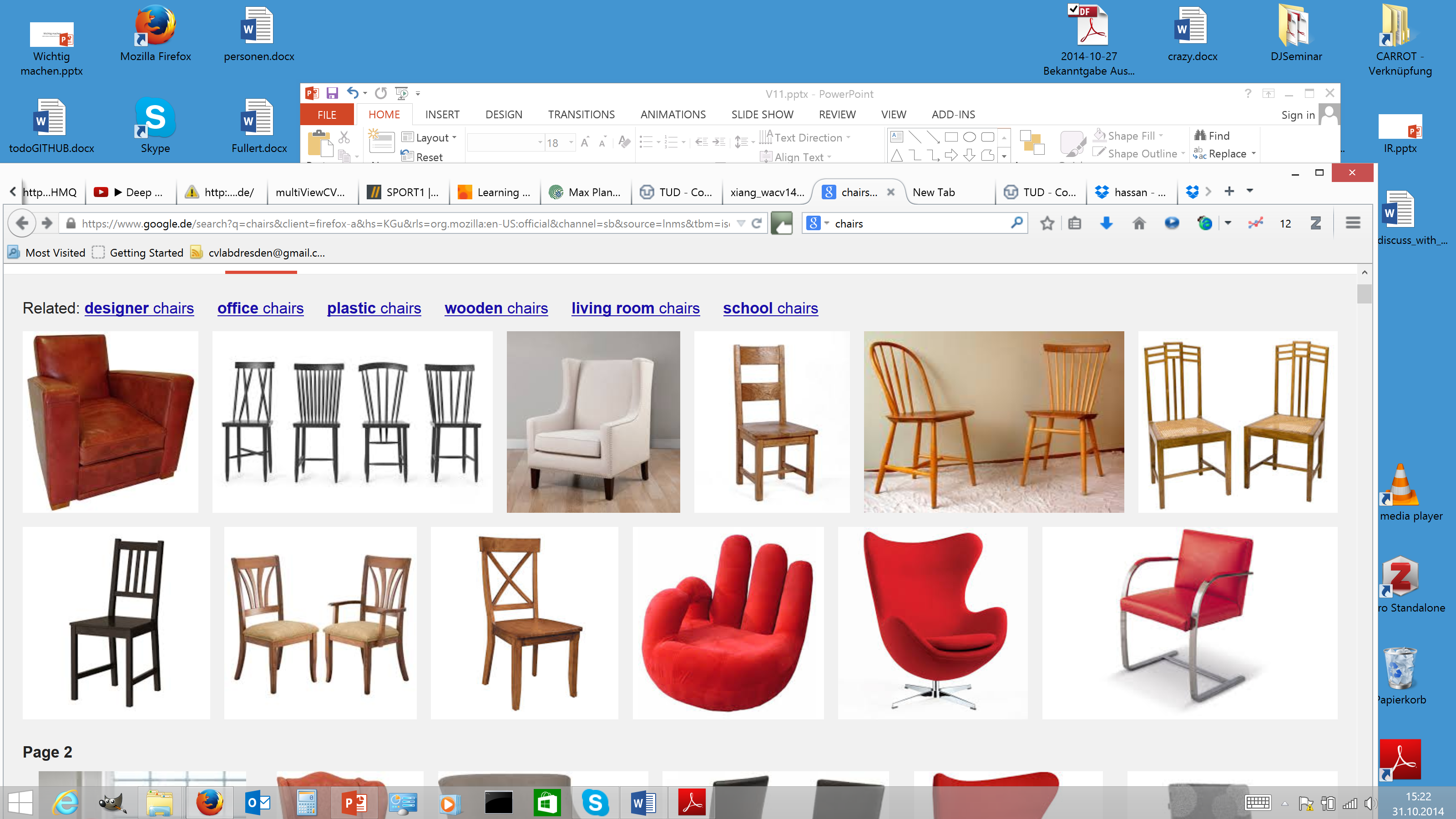 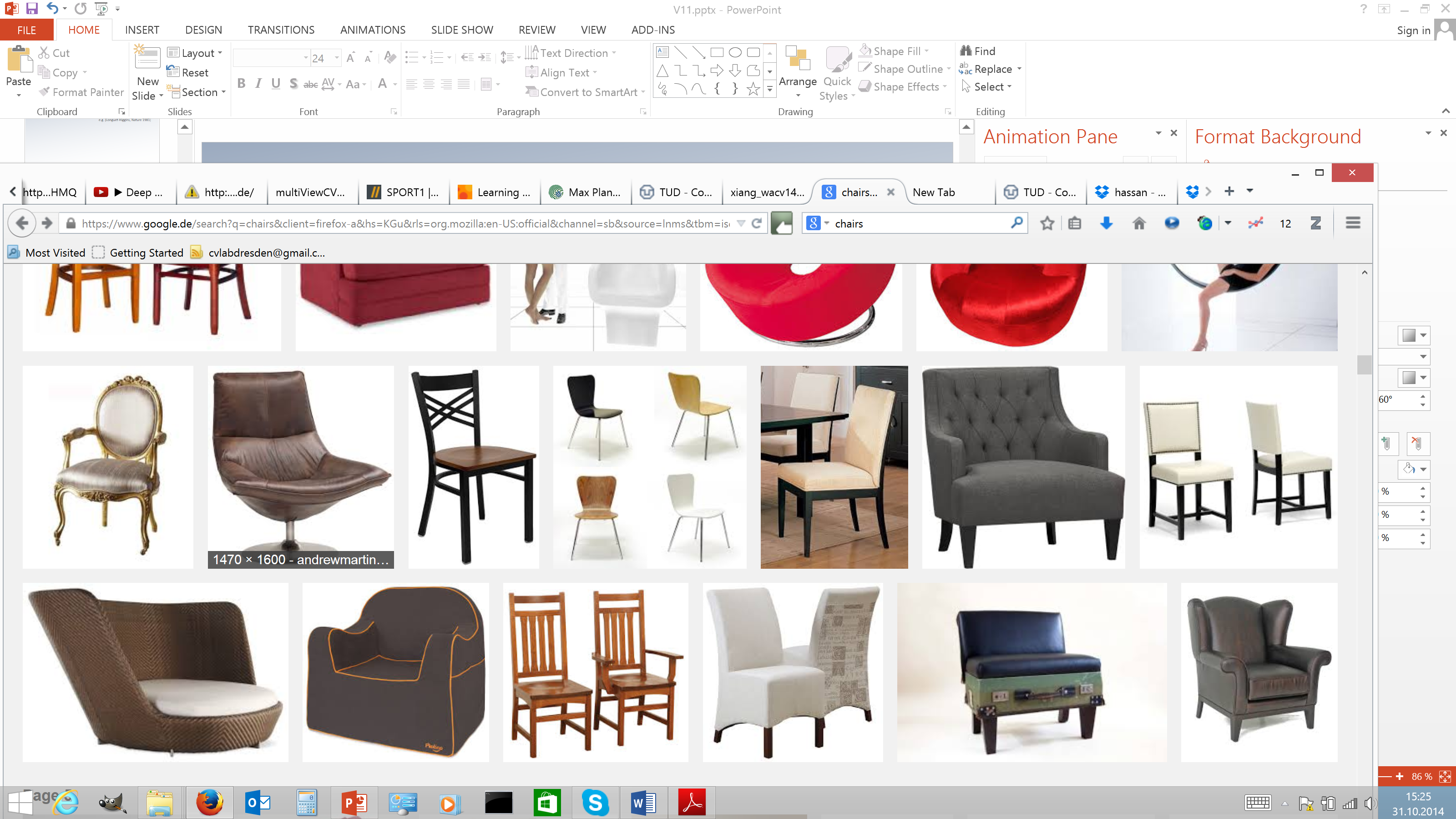 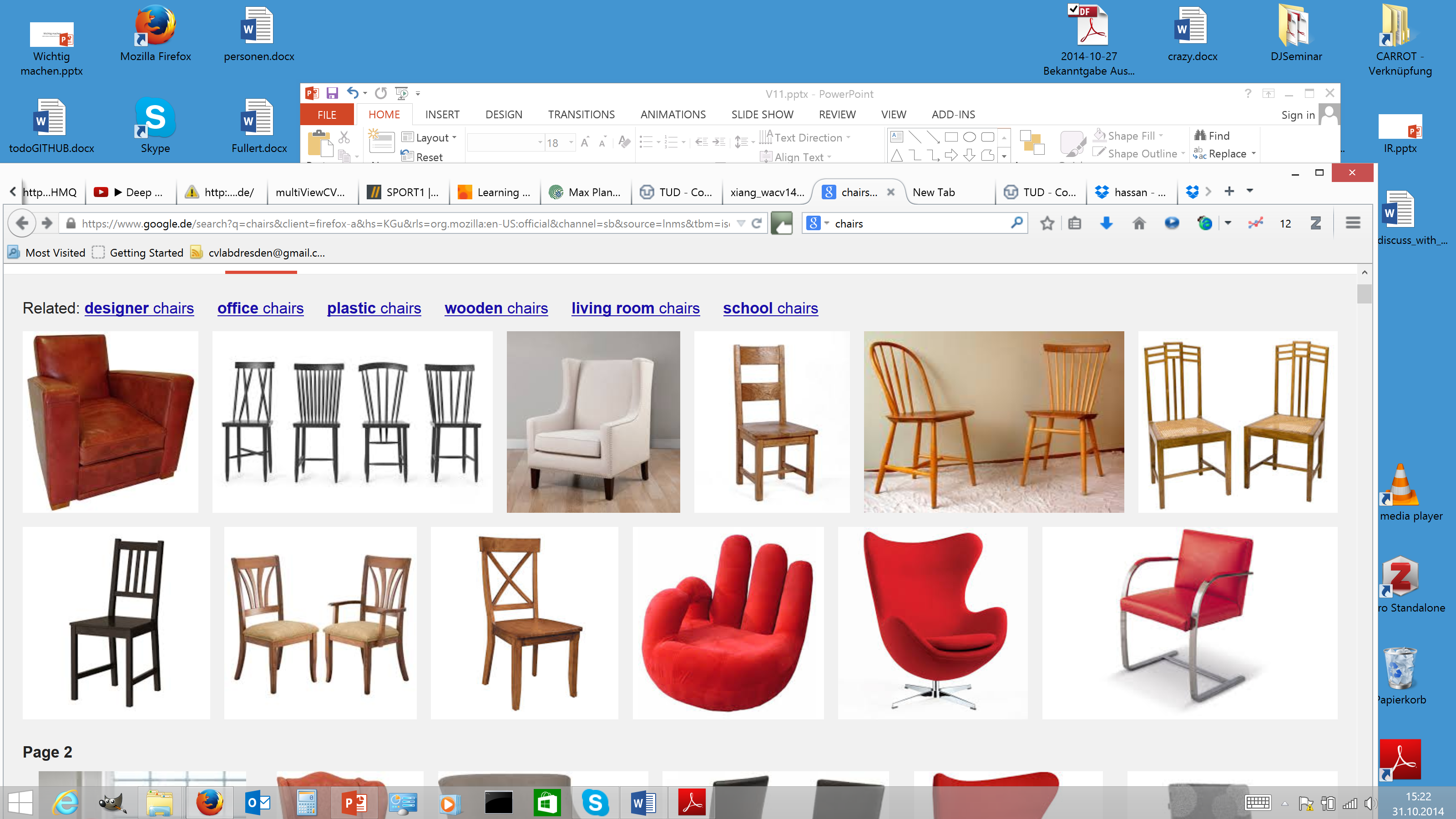 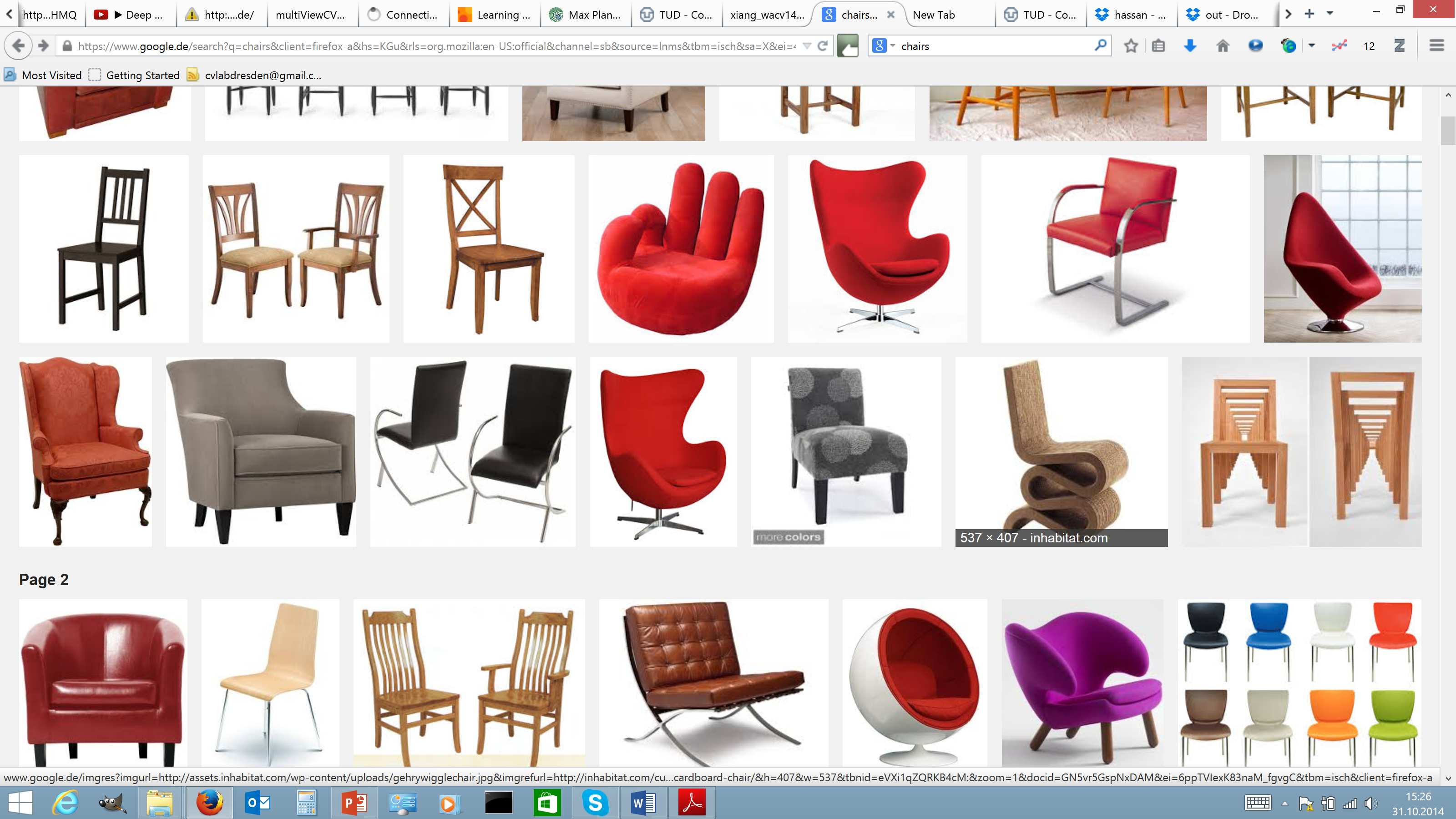 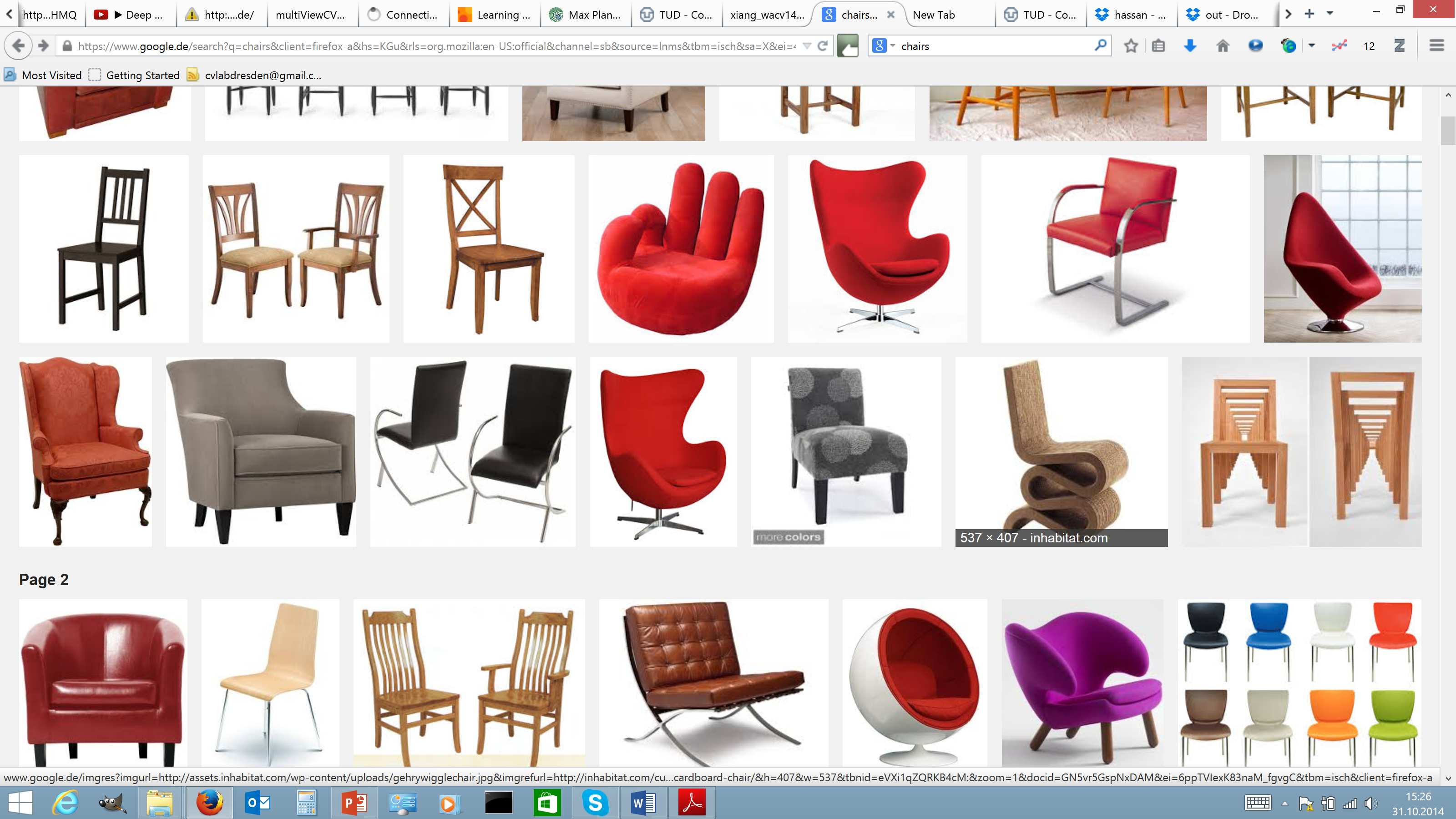 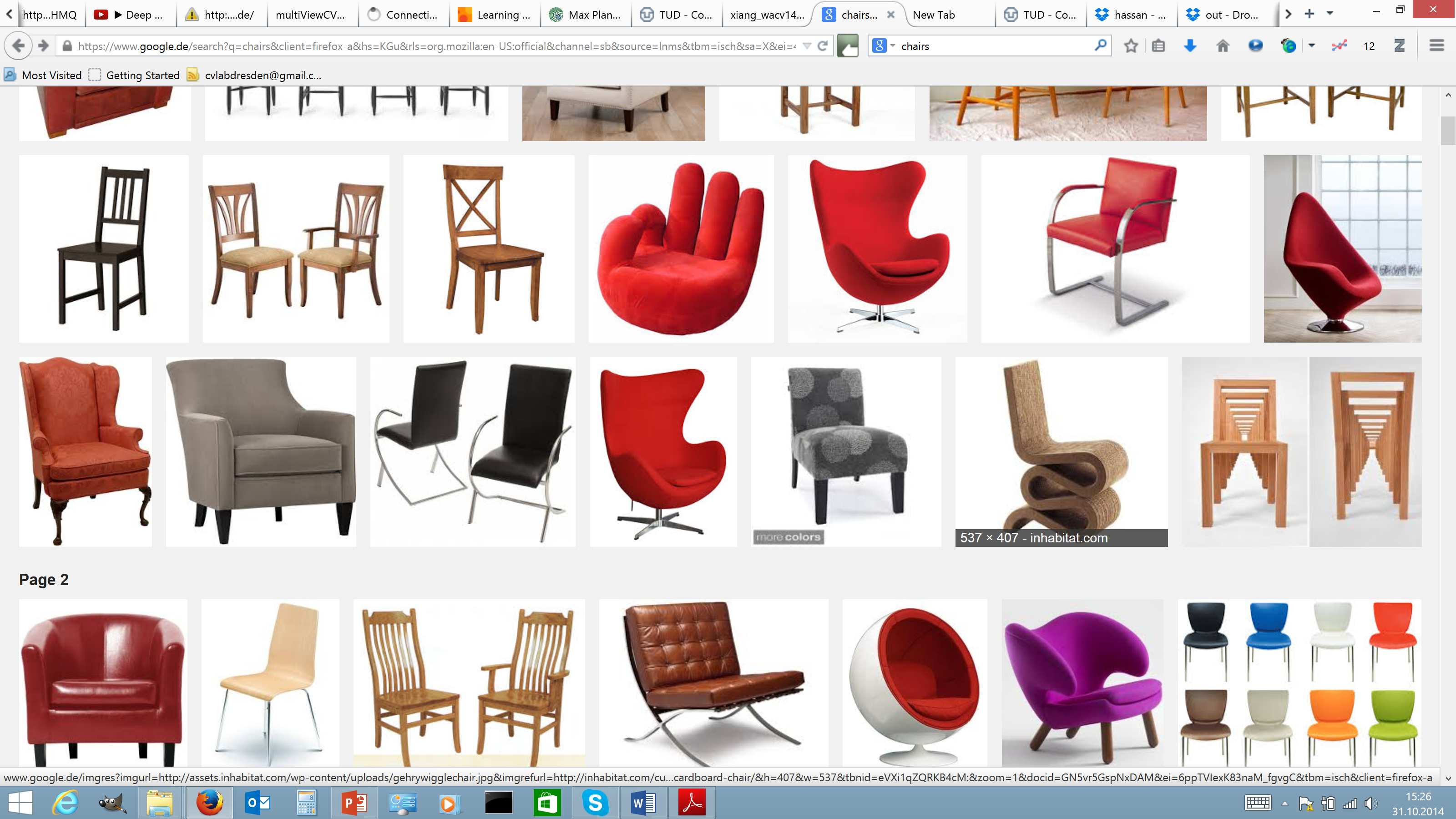 Object Proposals using Compact 3D Shape Manifolds
4
09/10/2015
Related Work
Proposal Generation 
Not class-specifice.g. Objectness [Alexe, Deselaers, Ferrari PAMI 12],        Selective Search [Uijlings, van de Sande, Gevers, Smeulders IJCV 13],    
Class specifice.g. Cascade SVM [Zhang, Warell, Torr CVPR 13], [Cheng, Zhang, Lin, Torr, CVPR 14]


Utilizing 3D Database for Training
Seeing 3D chairs [Aubry, Maturana, Efros, Russel, Sivic, CVPR 14]
Sliding Shapes [Song, Xiao, ECCV 2014]
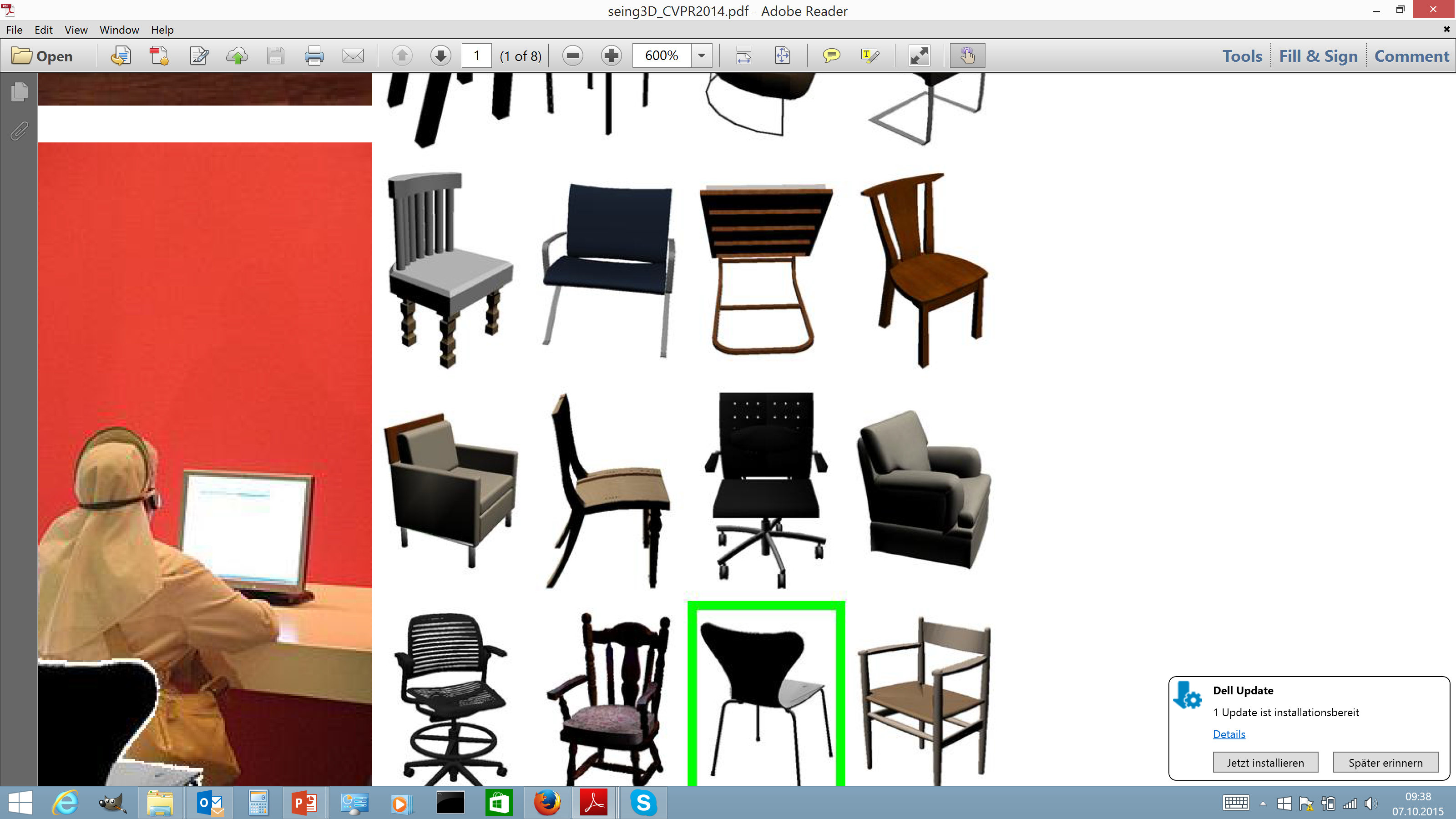 Google 3D Warehouse
Object Proposals using Compact 3D Shape Manifolds
5
09/10/2015
Our approach
Positive examples(> 50% IoU)
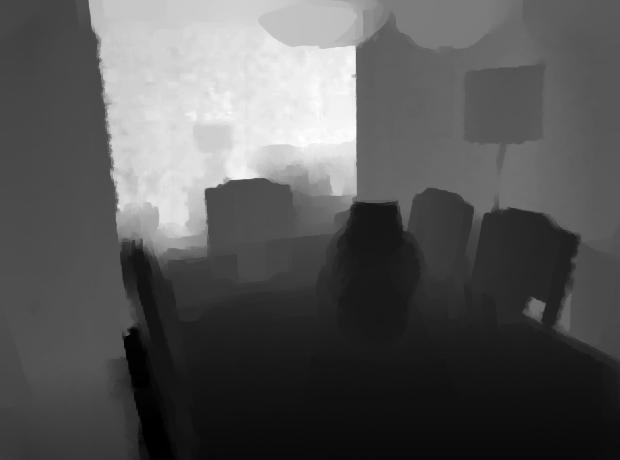 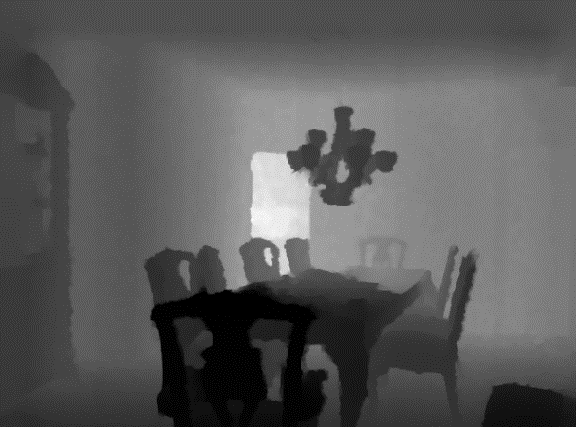 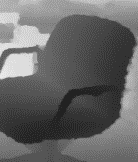 Negative examples(< 50% IoU)
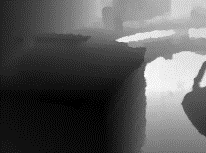 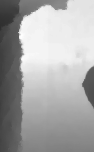 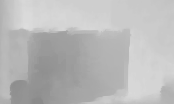 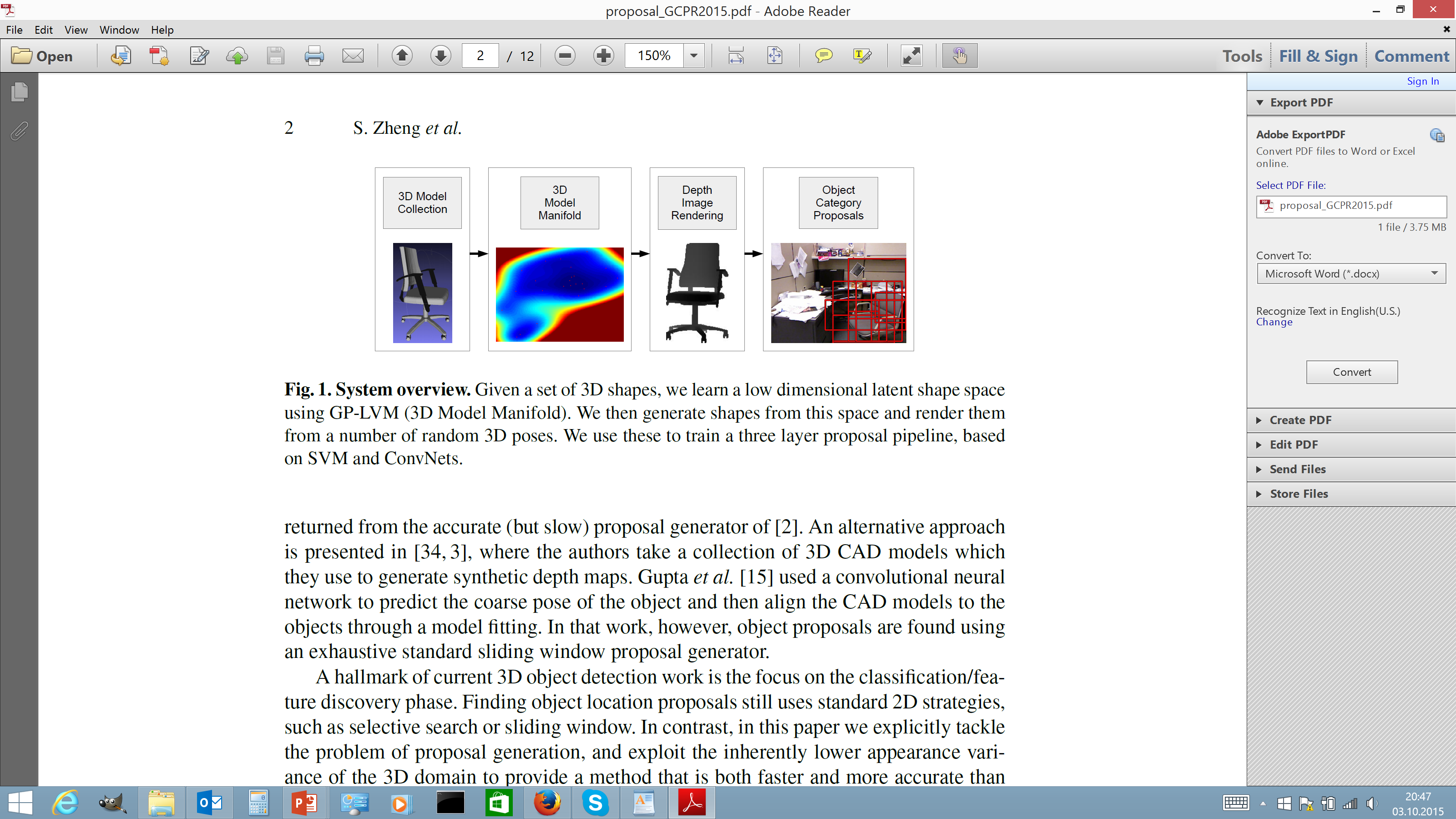 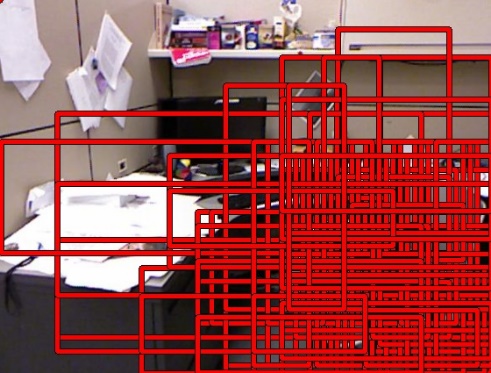 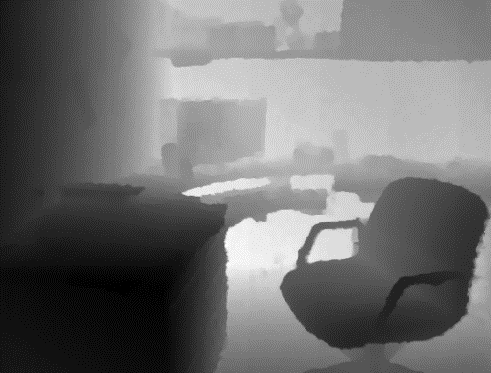 CNN(0.88sec)
BING (0,0009sec)
1000 proposals(few shown)
100 proposals(few shown)
Contribution 1: This two-stage pipeline
Contribution 2: Training Data generation
Object Proposals using Compact 3D Shape Manifolds
6
09/10/2015
Our approach
Positive examples(> 50% IoU)
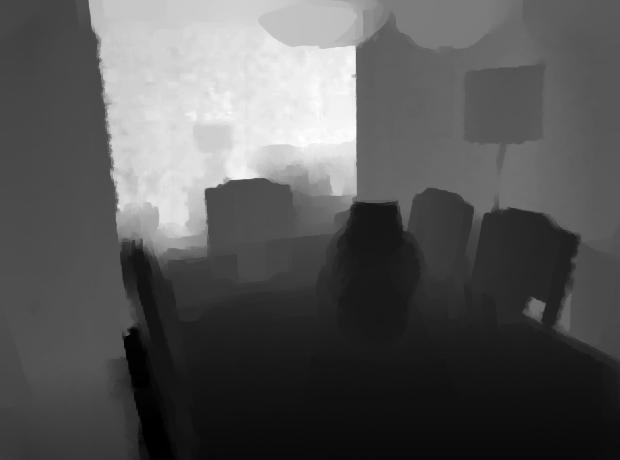 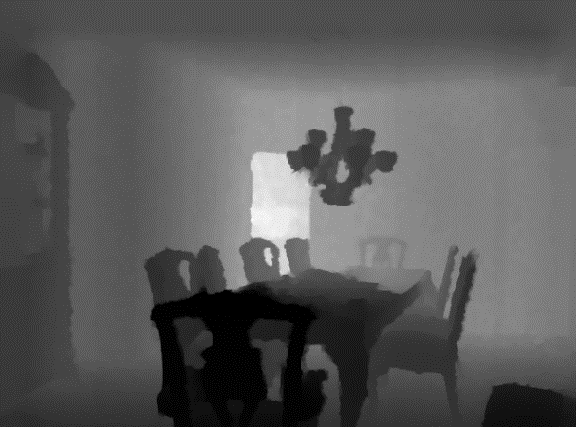 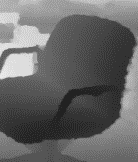 Negative examples(< 50% IoU)
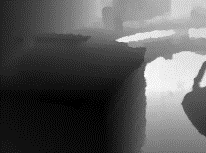 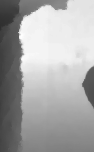 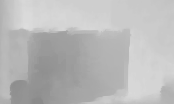 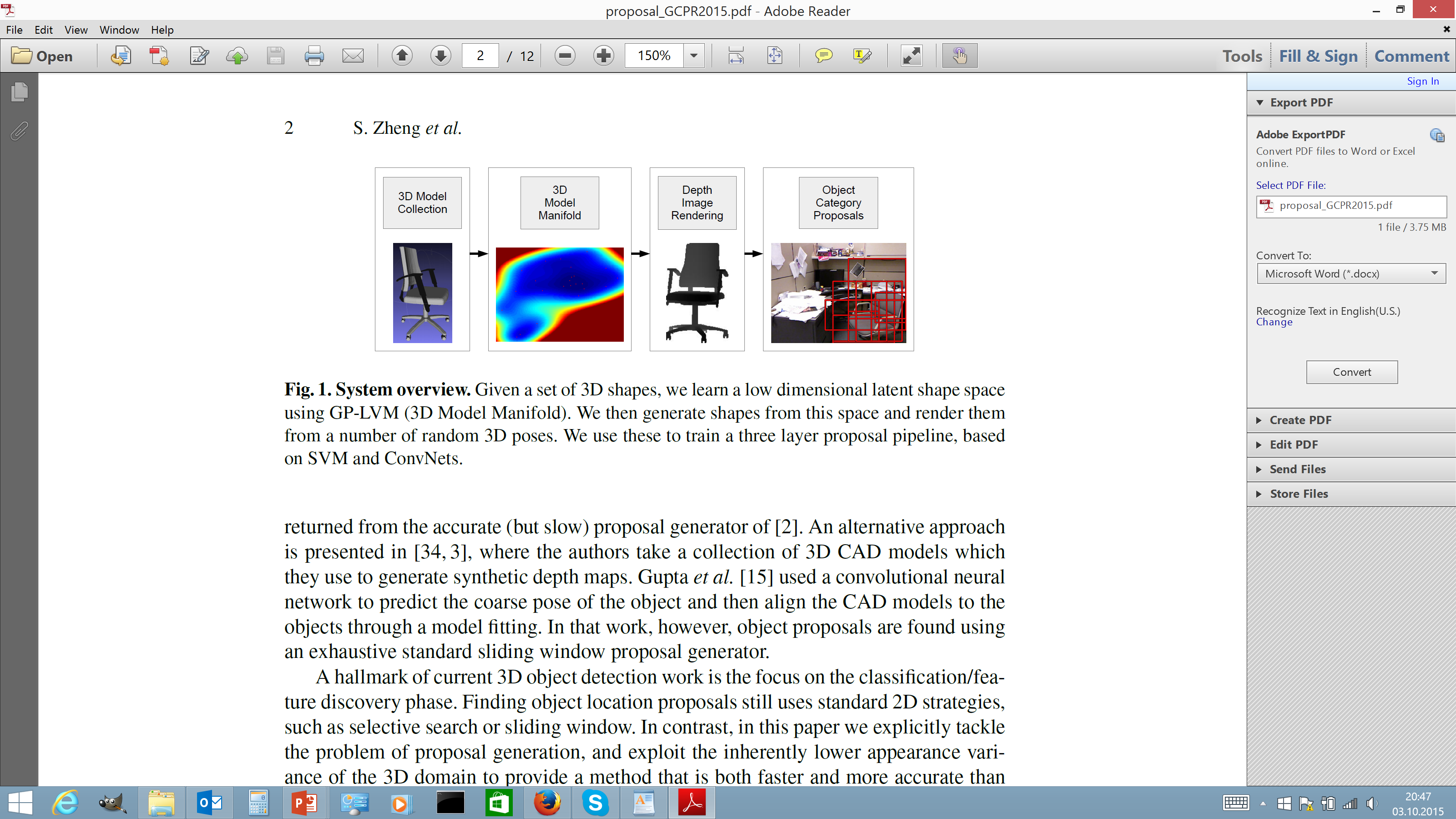 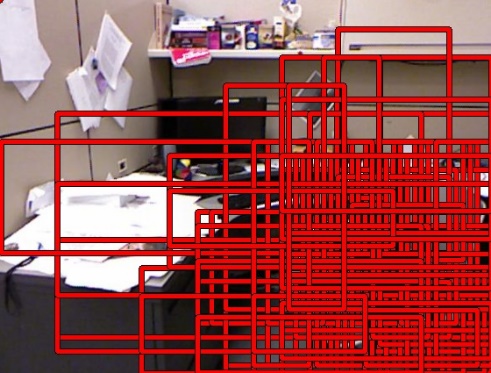 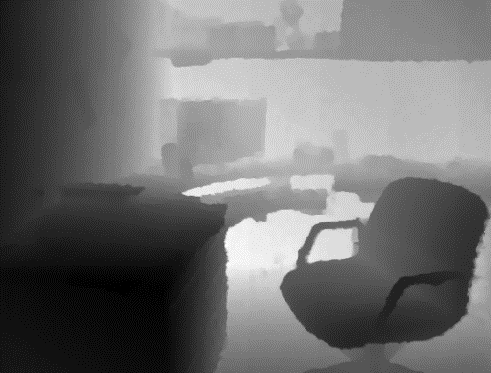 CNN(0.88sec)
BING (0,0009sec)
1000 proposals(few shown)
100 proposals(few shown)
Contribution 1: This two-stage pipeline
Contribution 2: Training Data generation
Object Proposals using Compact 3D Shape Manifolds
7
09/10/2015
First Stage: BING [Cheng, Zhang, Lin, Torr, CVPR 14]
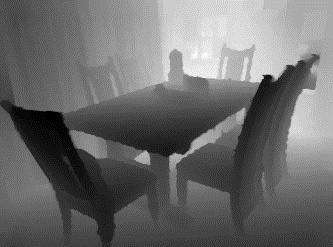 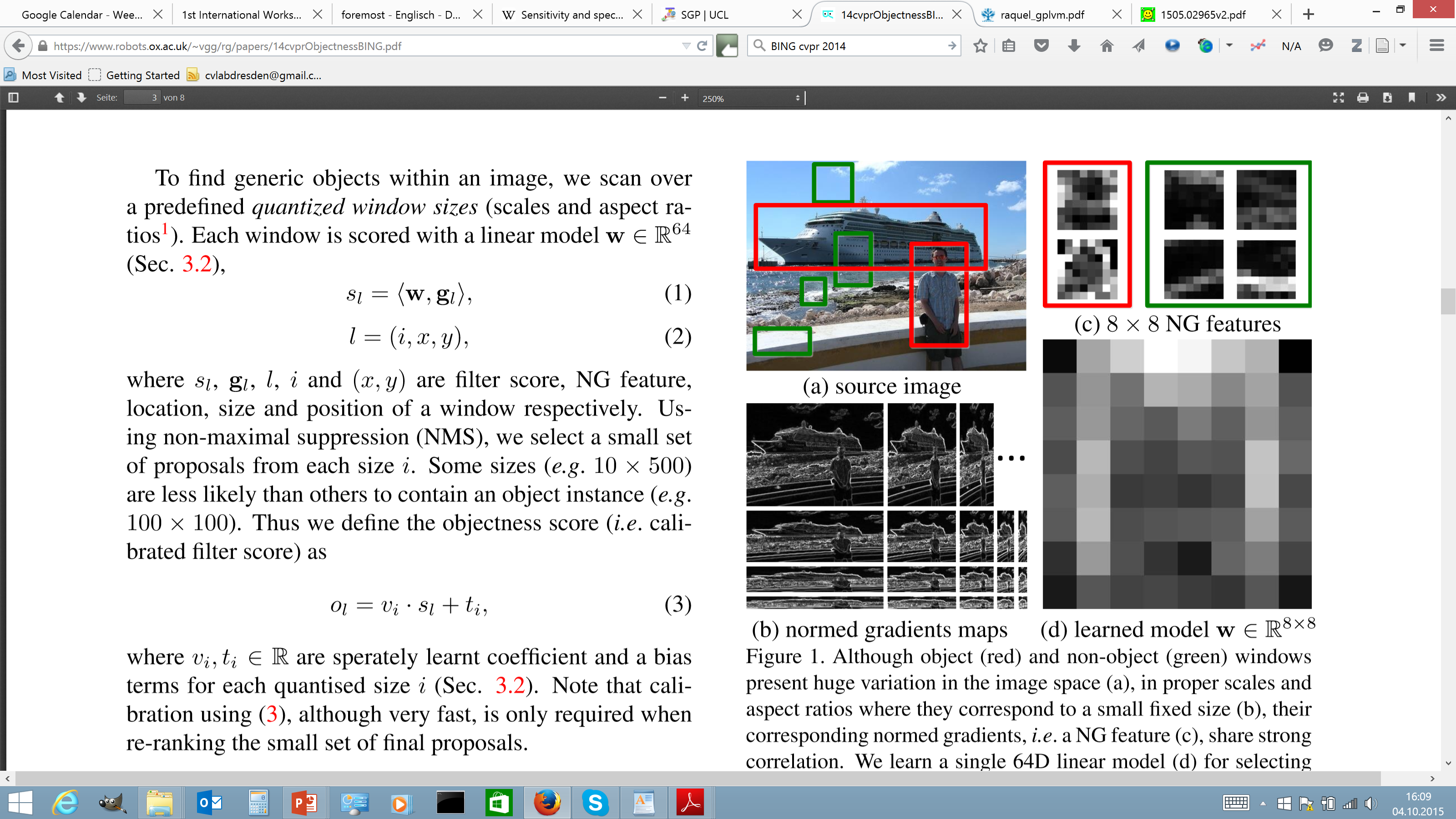 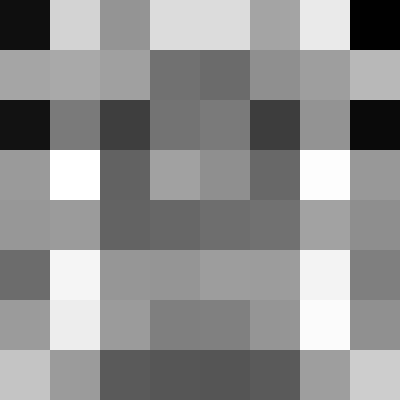 Chair SVM weights
Object Proposals using Compact 3D Shape Manifolds
8
09/10/2015
Second Stage: CNN
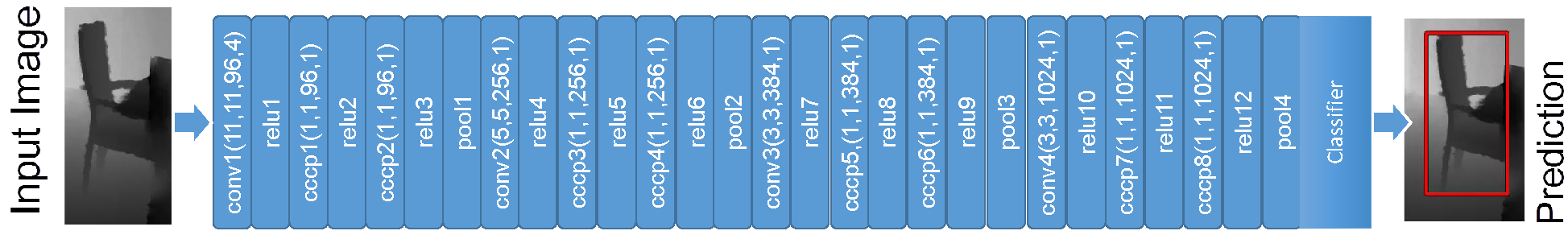 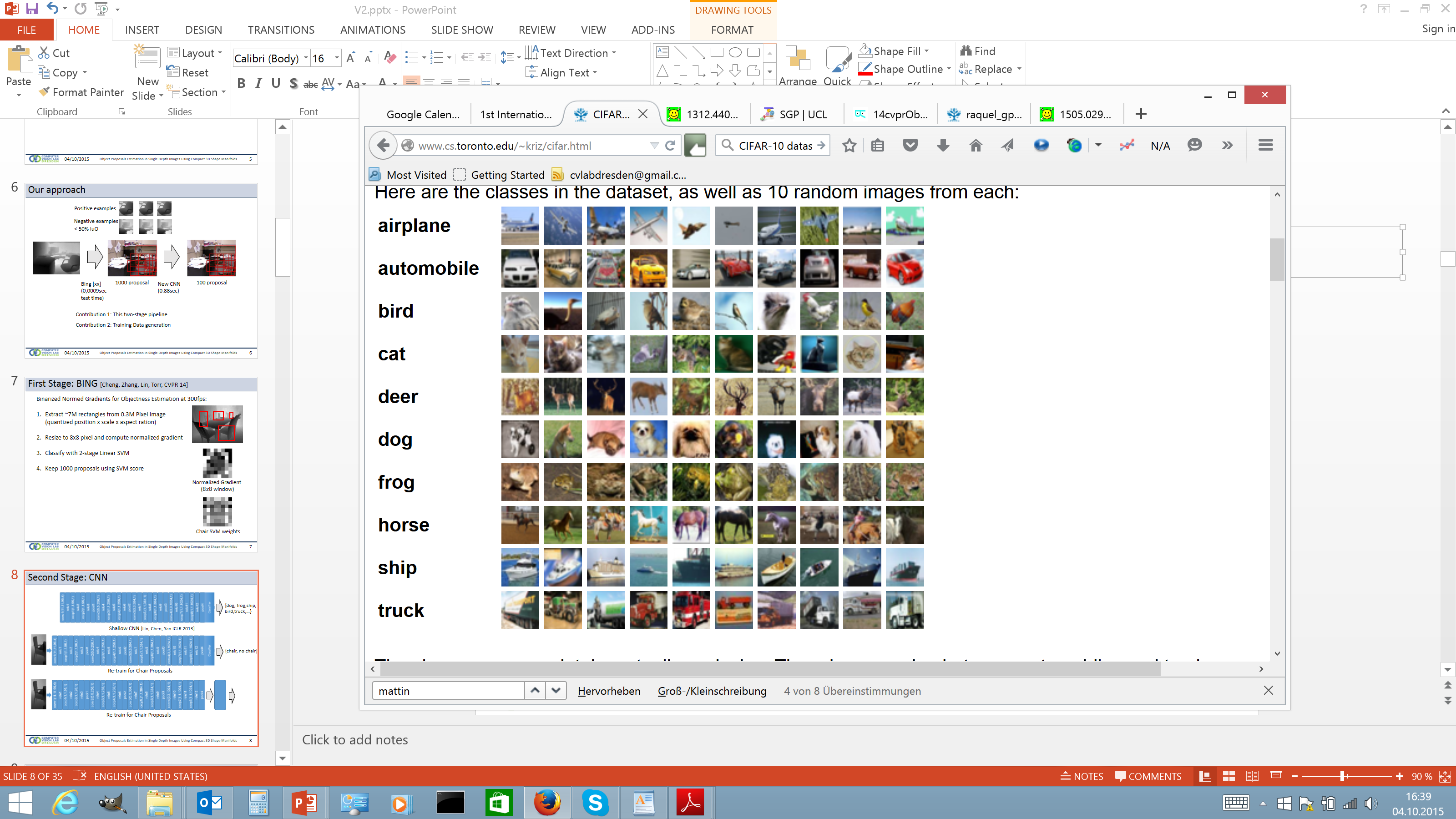 {dog, frog,ship,bird,truck,…}
CNN (Network in Network) [Lin, Chen, Yan ICLR 2013]
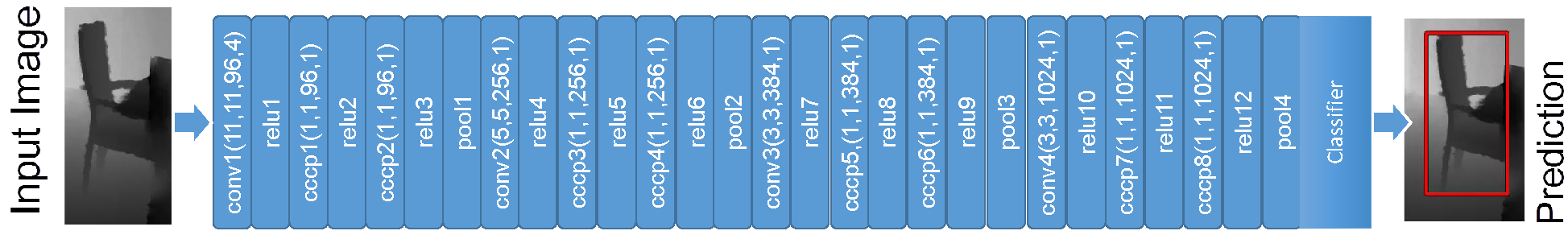 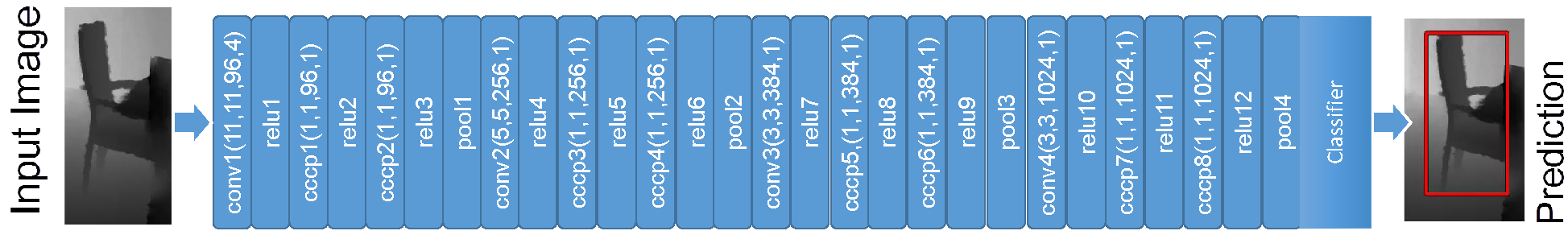 {chair, no chair}
Re-train for Chair Proposals
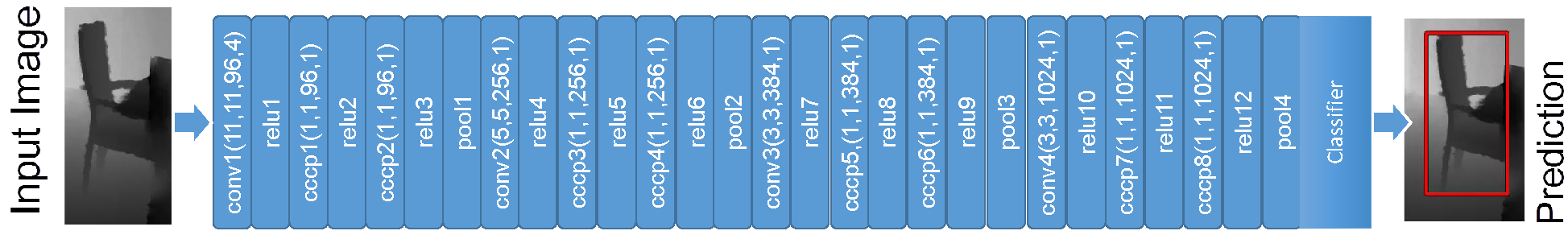 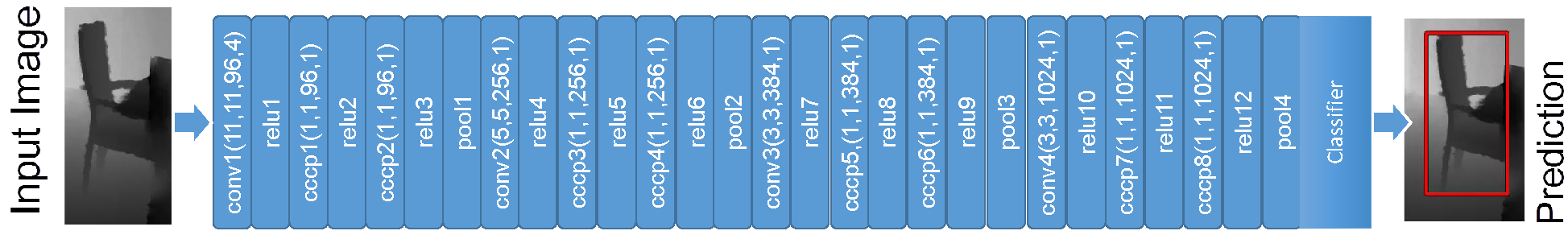 {chair, no chair}
Linear SVM
Train new Linear SVM
Test Time: Use SVM score to take best 100 out of 1000 proposals
Object Proposals using Compact 3D Shape Manifolds
9
09/10/2015
Our approach
Positive examples(> 50% IoU)
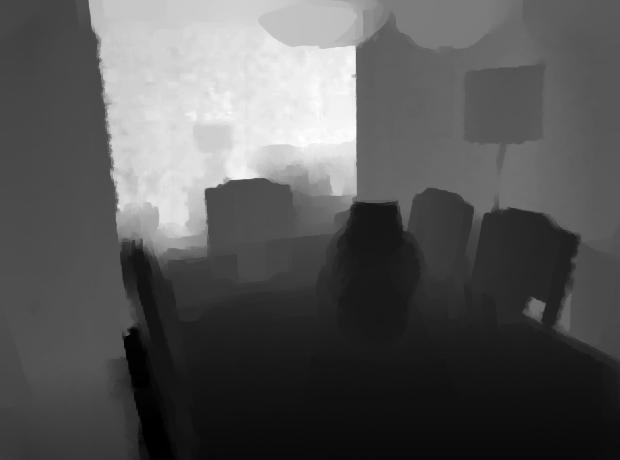 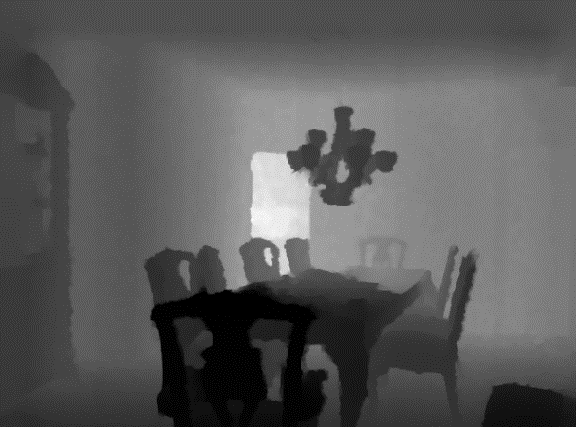 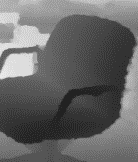 Negative examples(< 50% IoU)
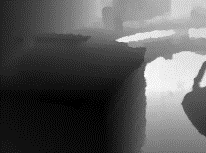 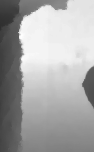 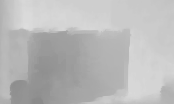 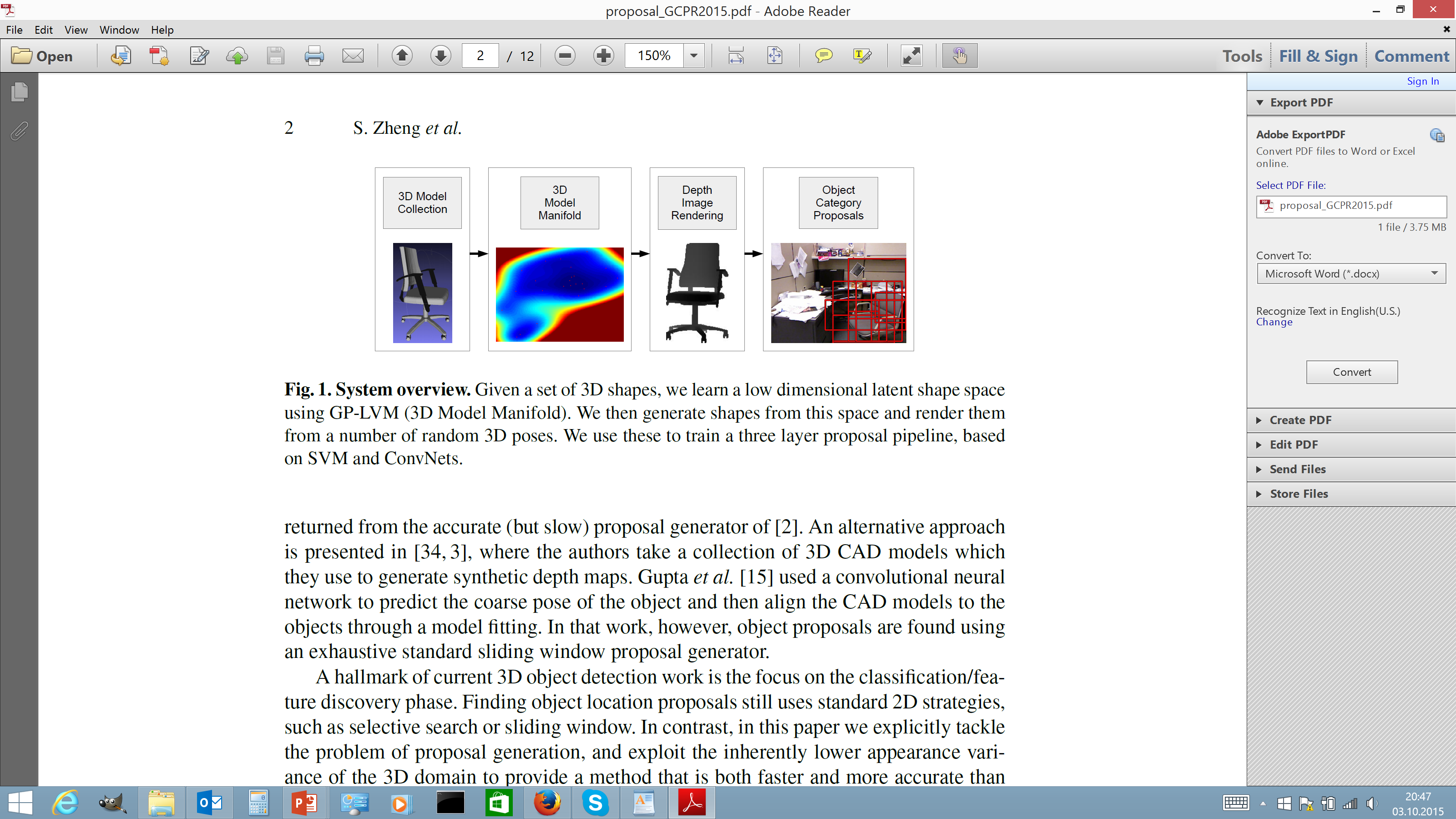 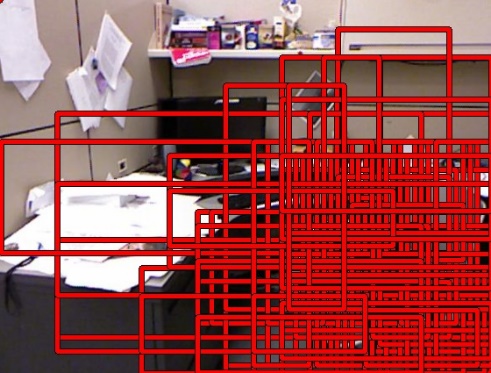 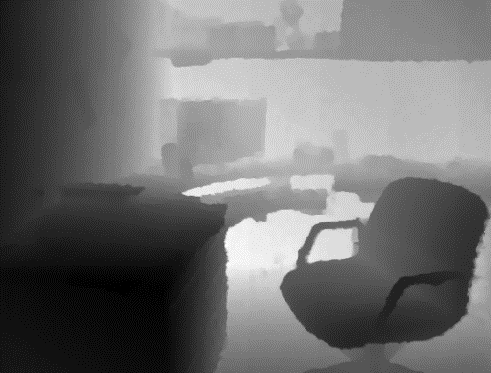 CNN(0.88sec)
BING (0,0009sec)
1000 proposals(few shown)
100 proposals(few shown)
Contribution 1: This two-stage pipeline
Contribution 2: Training Data generation
Object Proposals using Compact 3D Shape Manifolds
10
09/10/2015
Real Training Data
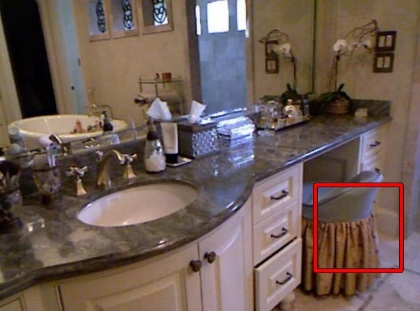 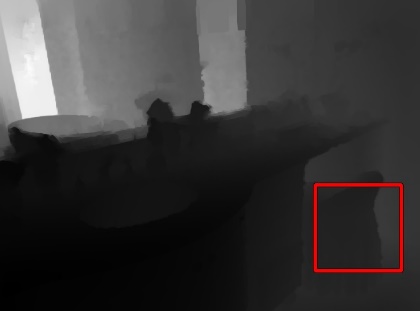 Bathroom
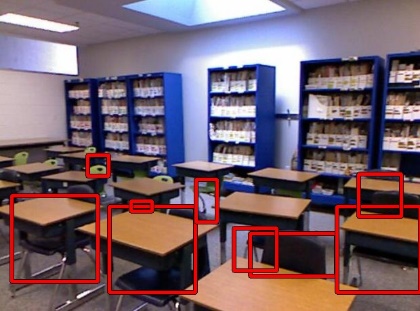 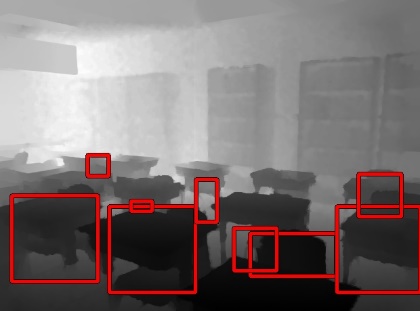 Detection Rate (Recall): How many true rectangles are covered by a proposal?(Inlier: IoU > 50%)
Classroom
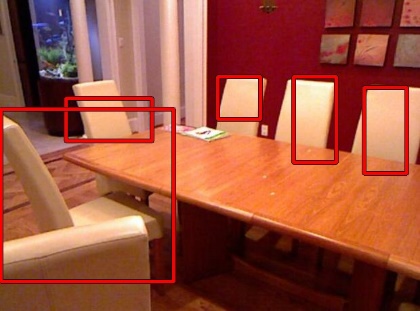 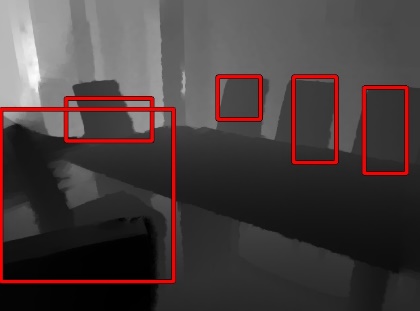 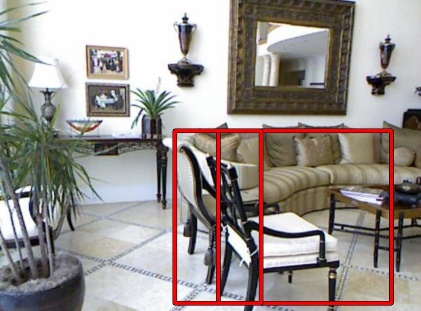 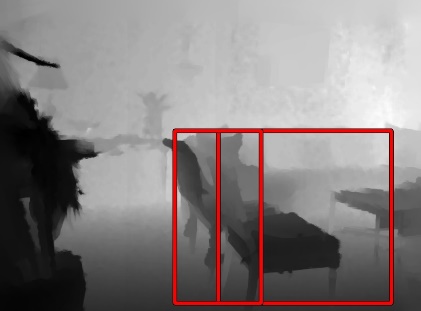 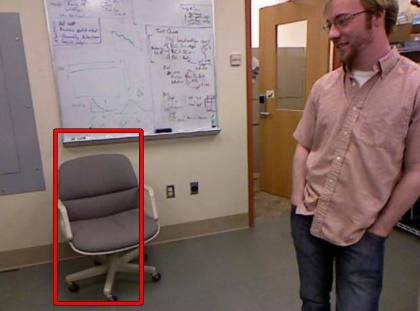 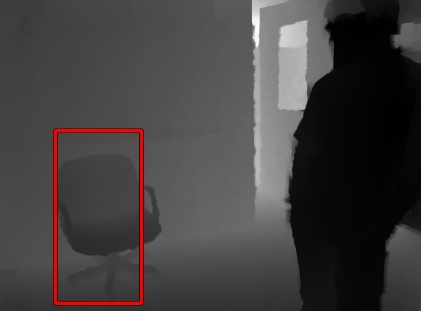 Dining room
Livingroom
Office
495 NYU V2 Training Images (404 NYU V2 Test images)
Object Proposals using Compact 3D Shape Manifolds
11
09/10/2015
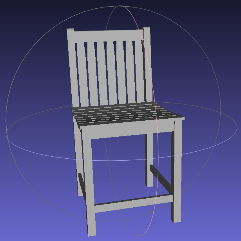 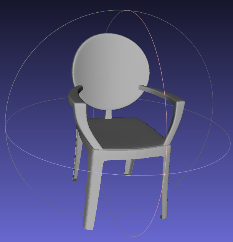 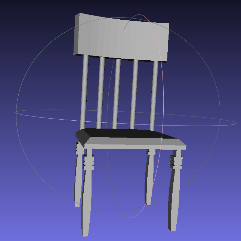 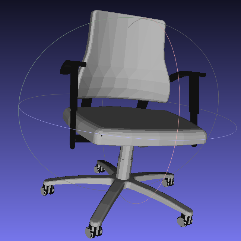 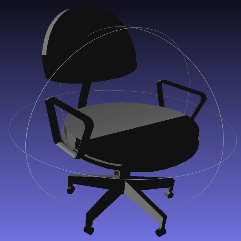 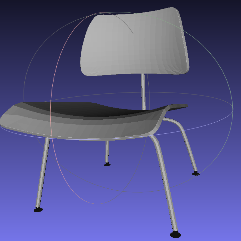 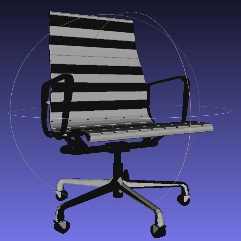 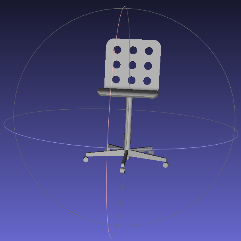 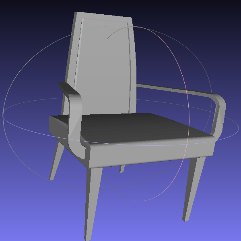 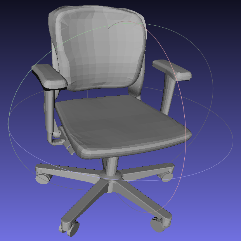 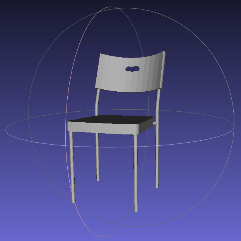 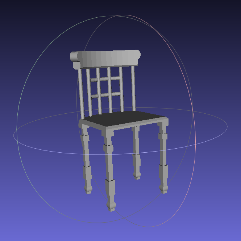 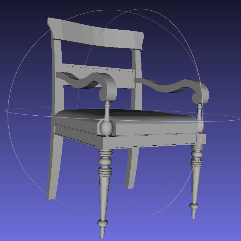 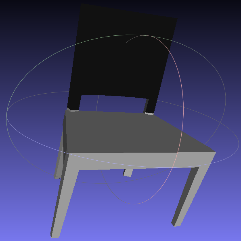 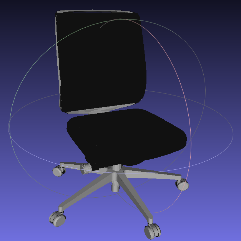 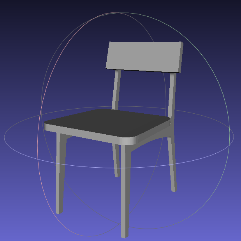 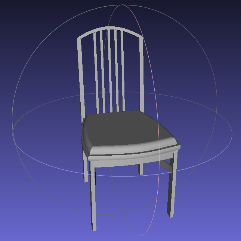 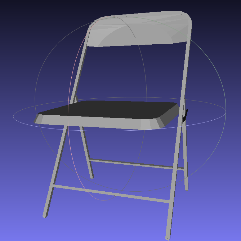 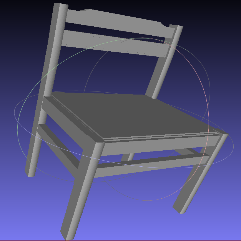 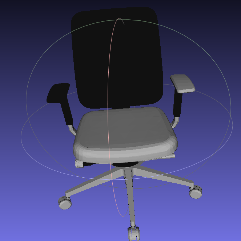 Google 3D Warehouse
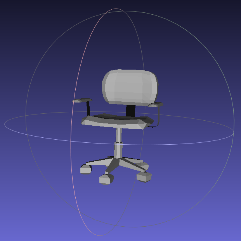 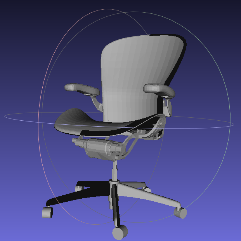 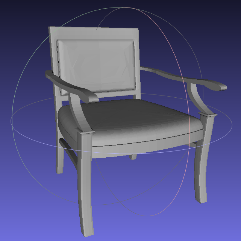 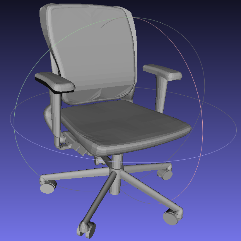 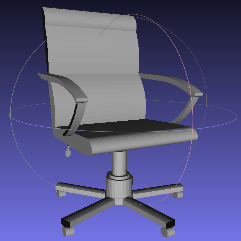 Detection Rate (Recall): How many true rectangles are covered by a proposal?(Inlier: IoU > 50%)
Conclusions:
Data distribution of NYU and Warehouse do not coincide
Can we massage the Warehouse data to make it work better?
37,400 Synthetic Images (374 Warehouse Chairs)
Object Proposals using Compact 3D Shape Manifolds
12
09/10/2015
Idea 1: Shapesynth [Averkiou, Kim, Zheng, Mitra, Computer Graphics Forum 2014]
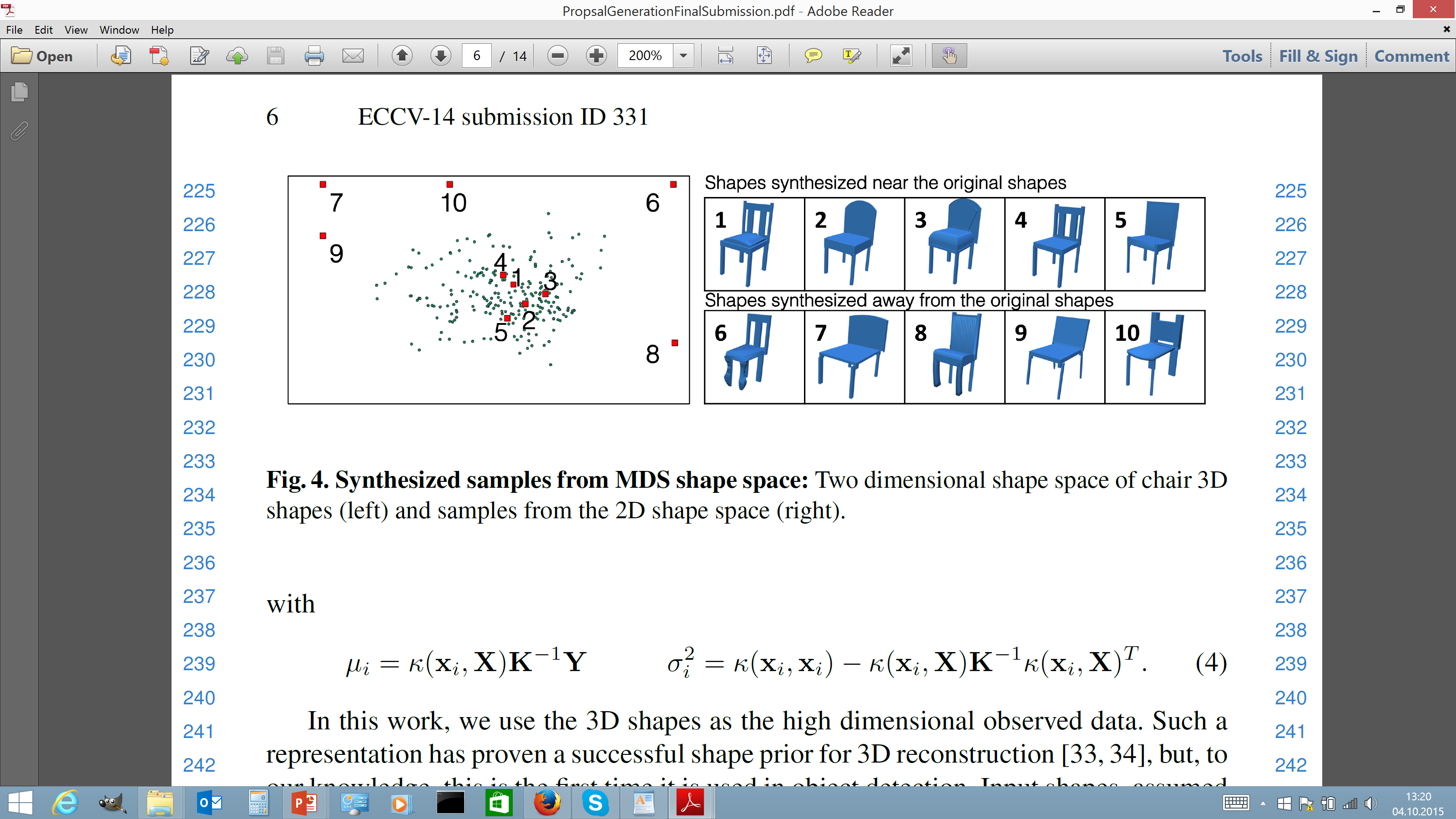 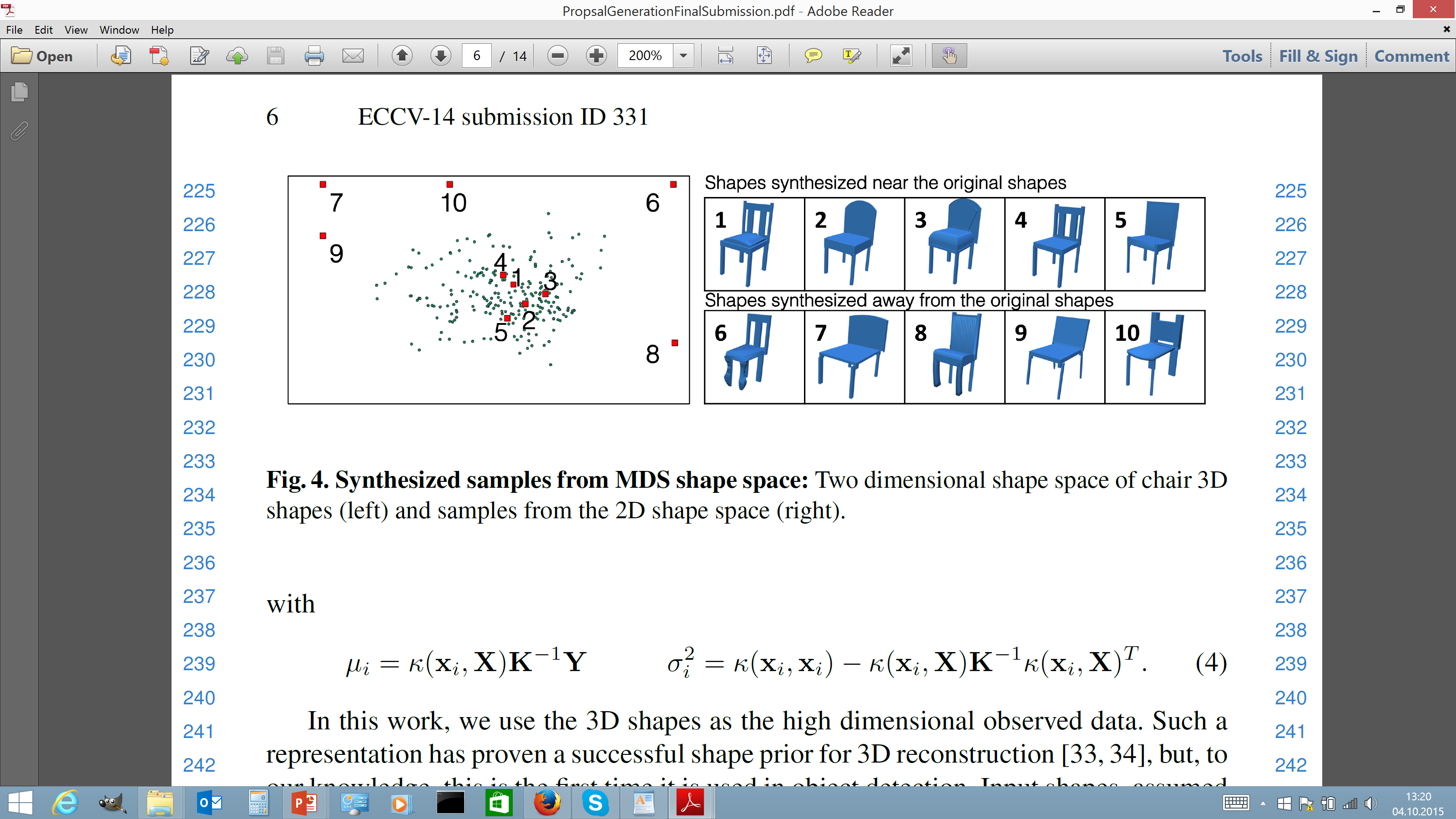 Detection Rate (Recall): How many true rectangles are covered by a proposal?(Inlier: IoU > 50%)
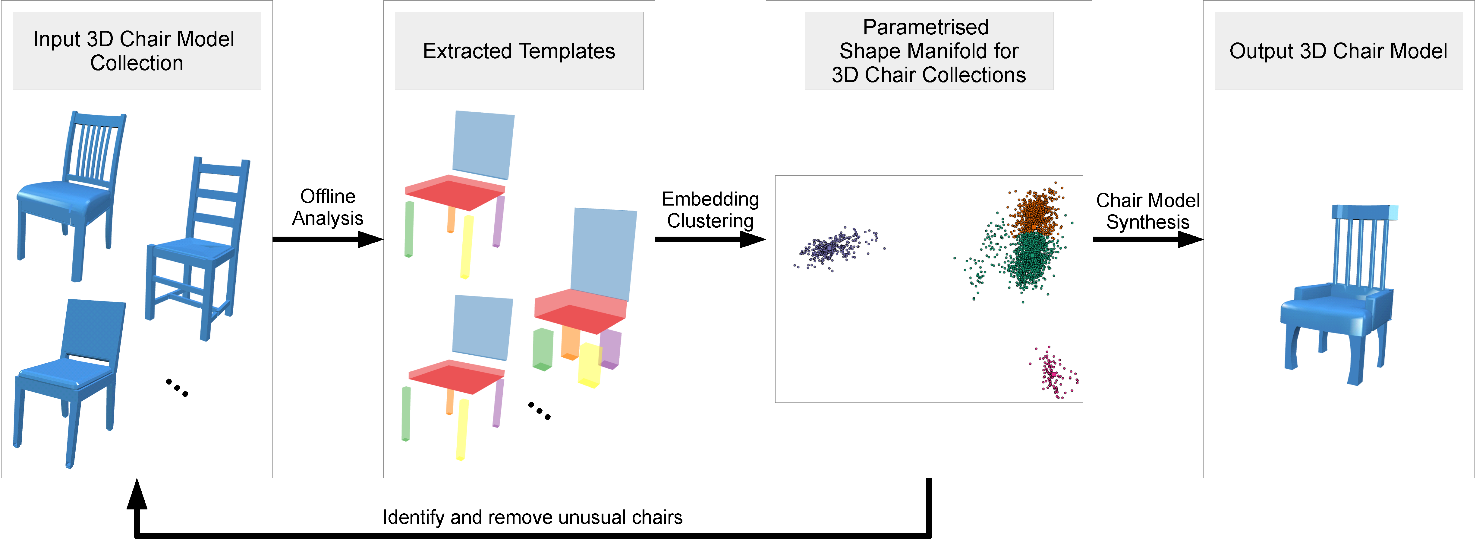 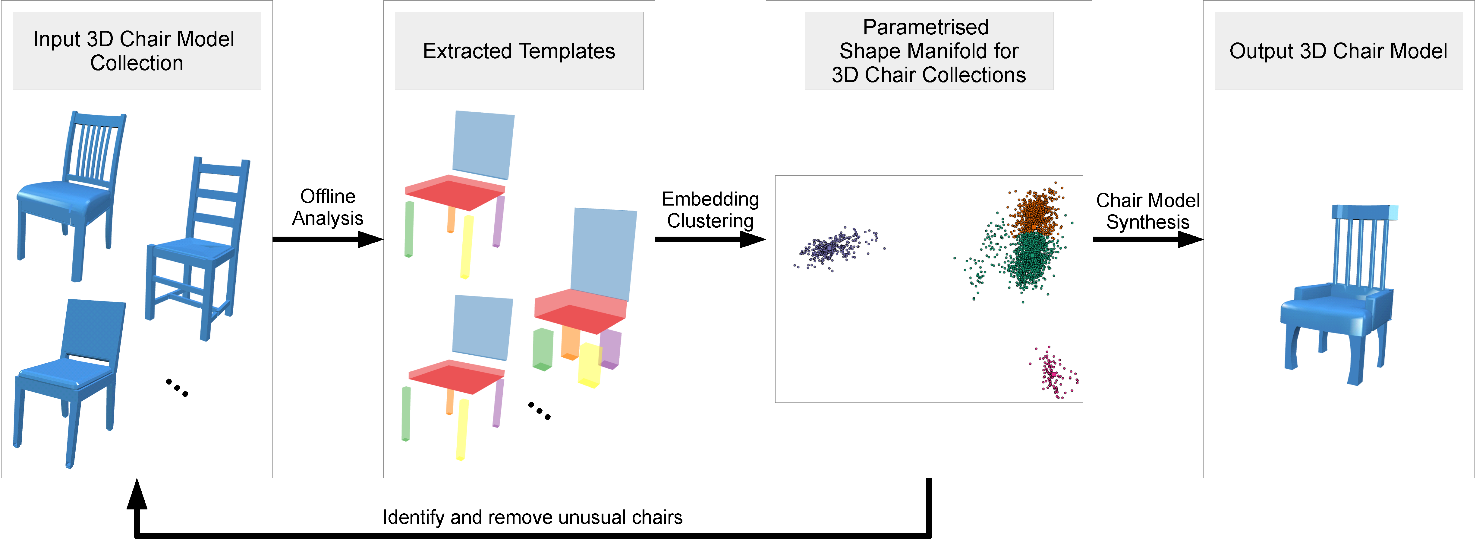 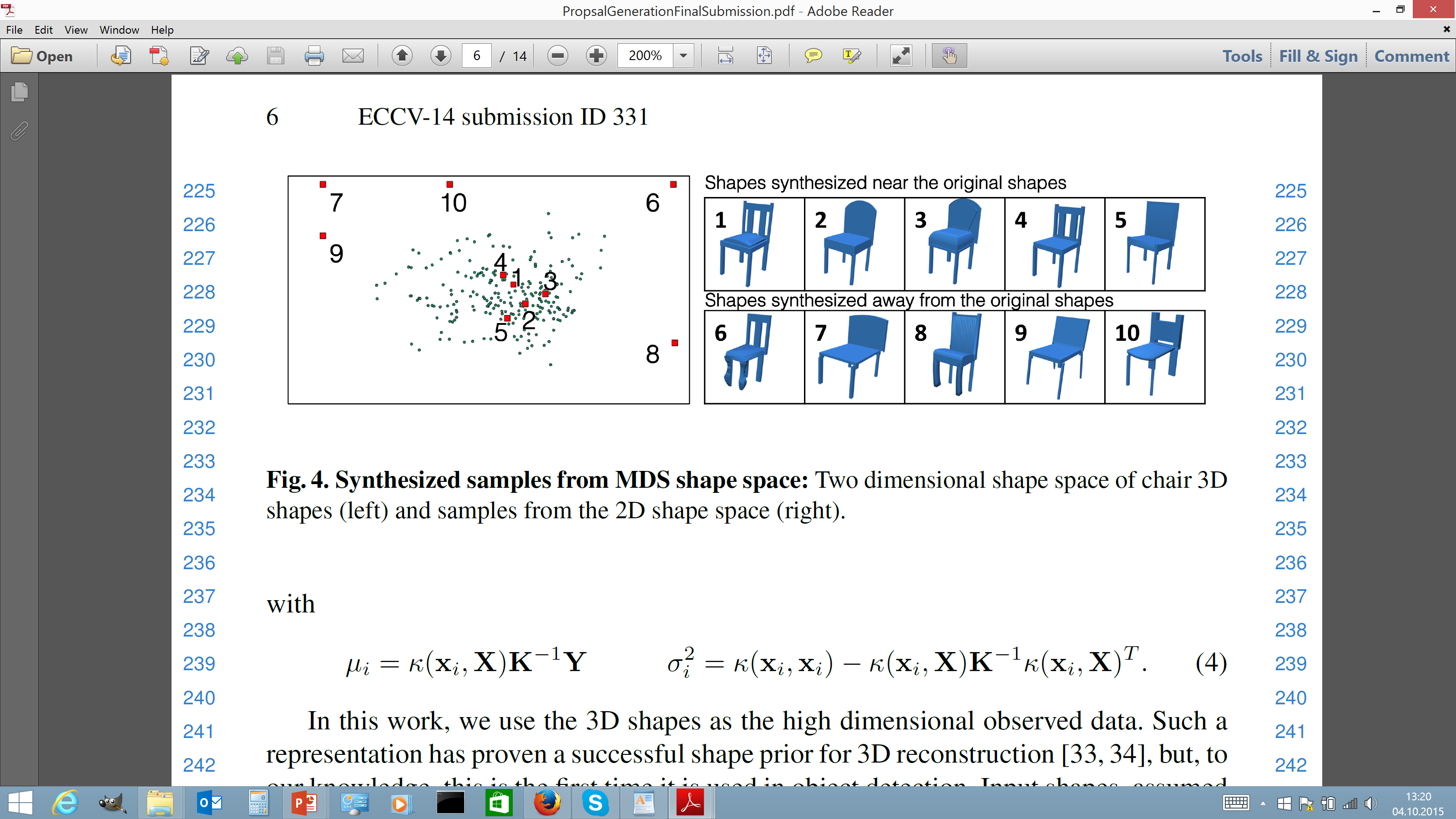 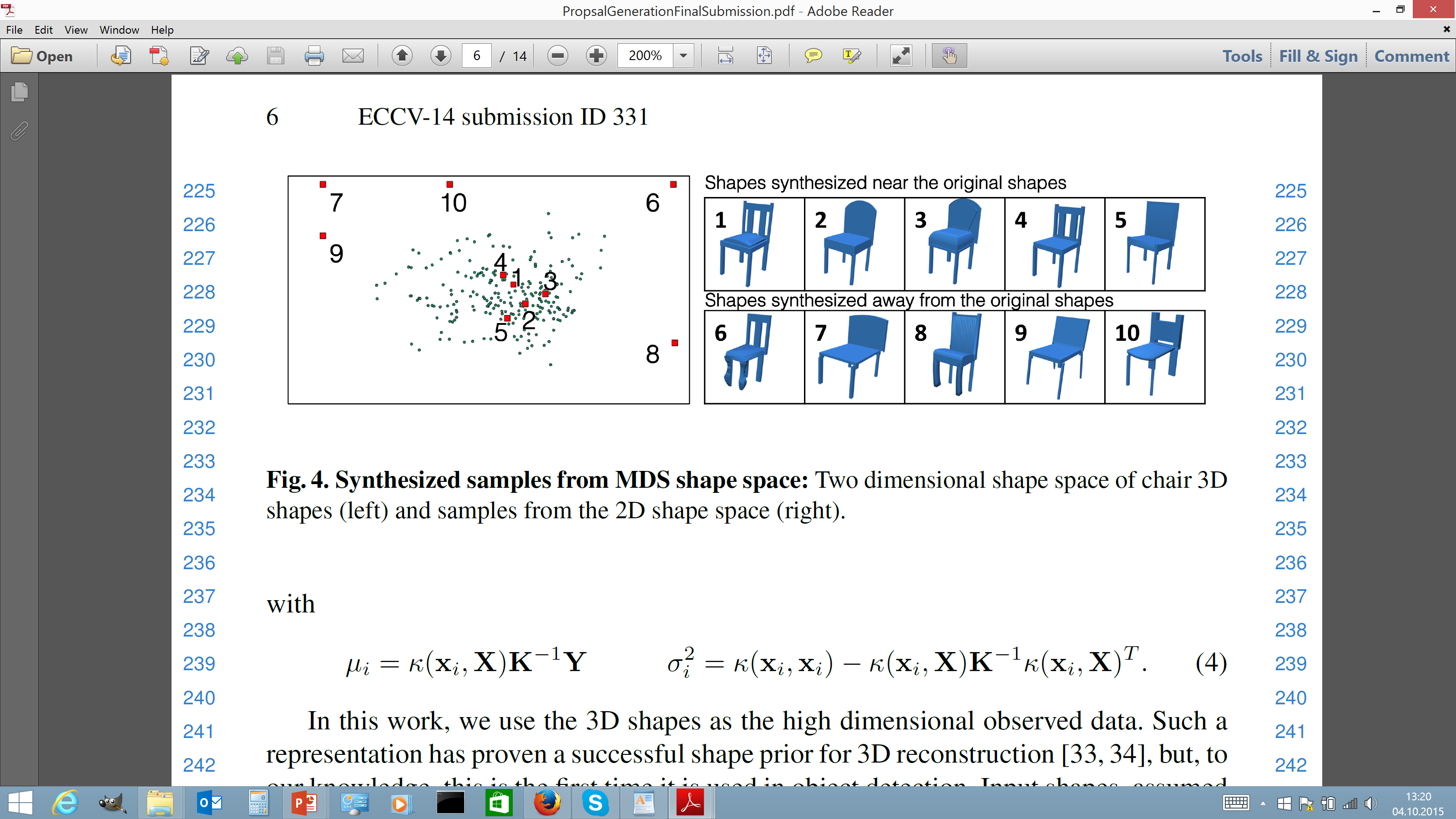 Filter
manual
2D Embedding (MDS)
~150 synthetic chairs
(37,400 images)
3D Bbox Templates
374 Warehouse Chairs
Object Proposals using Compact 3D Shape Manifolds
13
09/10/2015
Idea 2: Gaussian Process Latent Variable Model [Lawrence JLMR 2005]
Detection Rate (Recall): How many true rectangles are covered by a proposal?(Inlier: IoU > 50%)
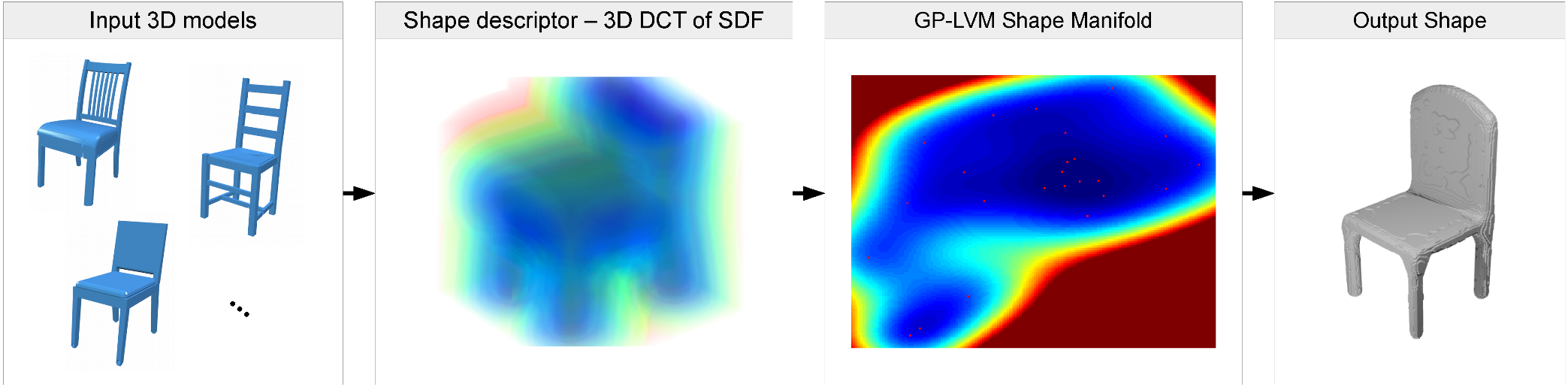 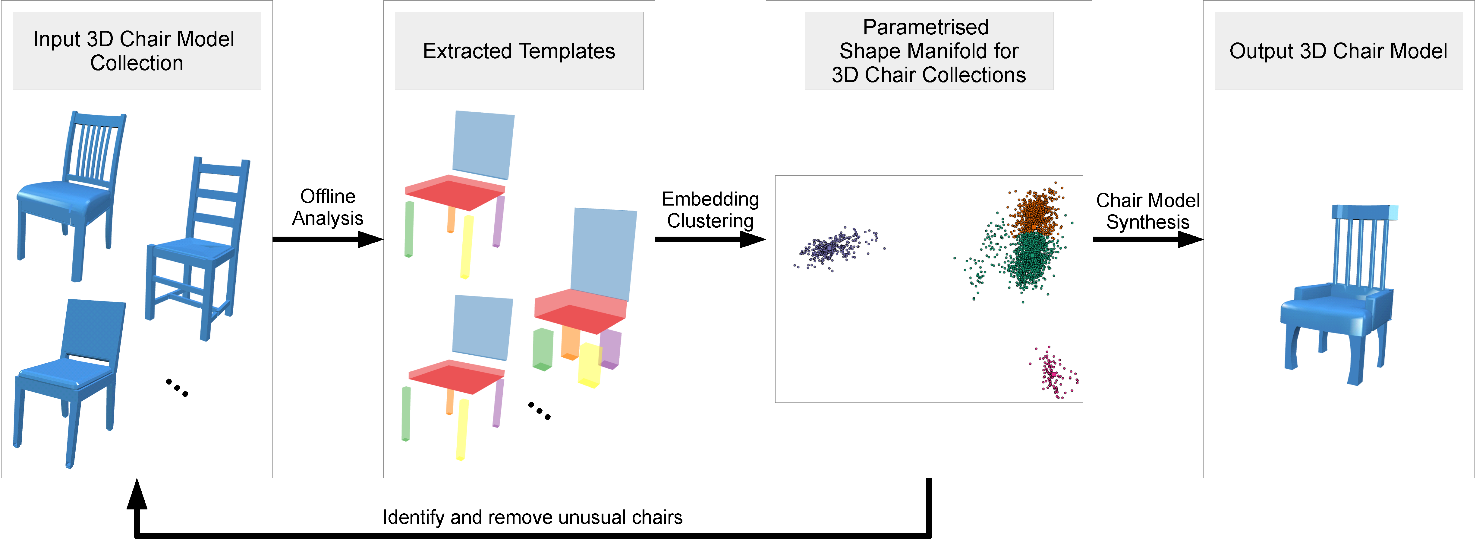 ~150 Synthetic chairs(37,400 images)
374 Warehouse Chairs
Low Dimensional Latent Space
Object Proposals using Compact 3D Shape Manifolds
14
09/10/2015
How does it work?
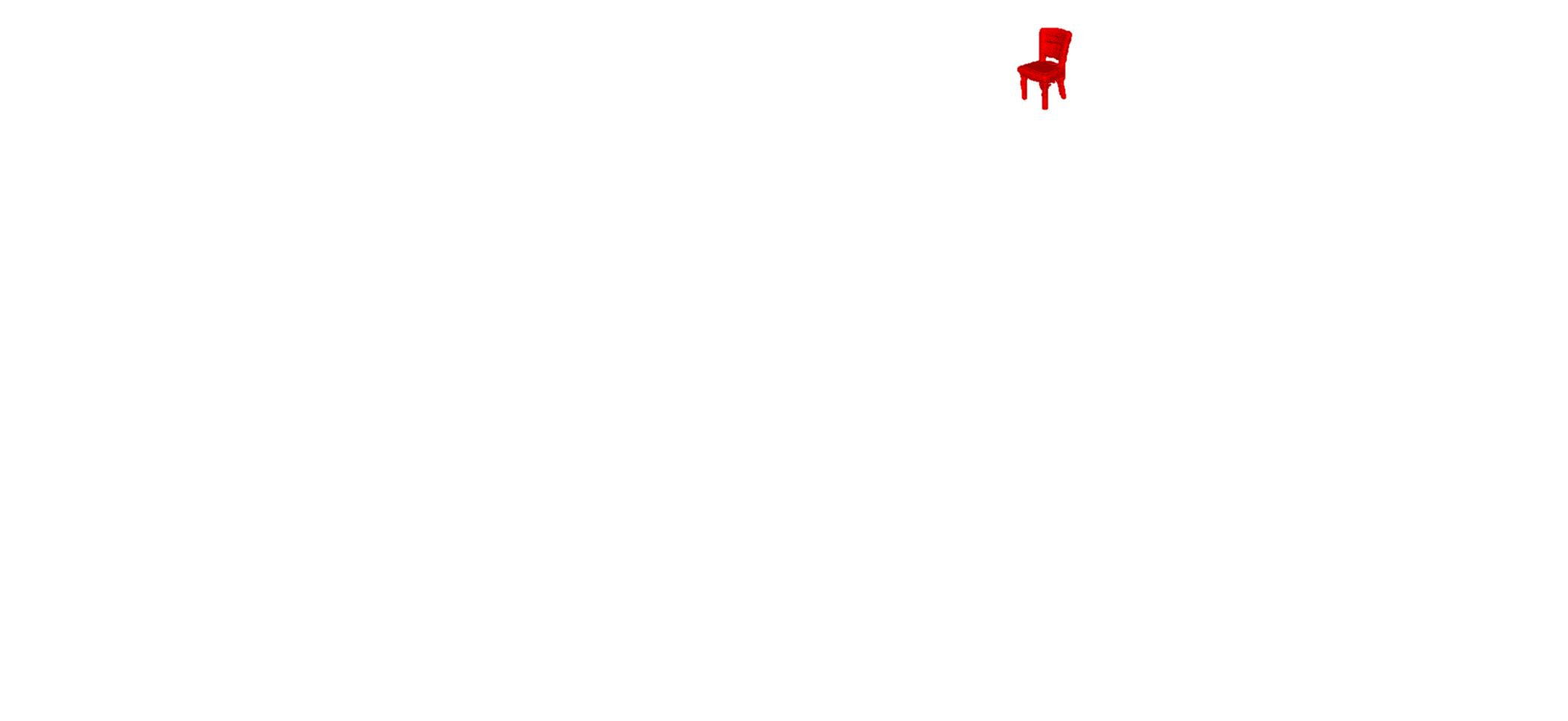 IDCT
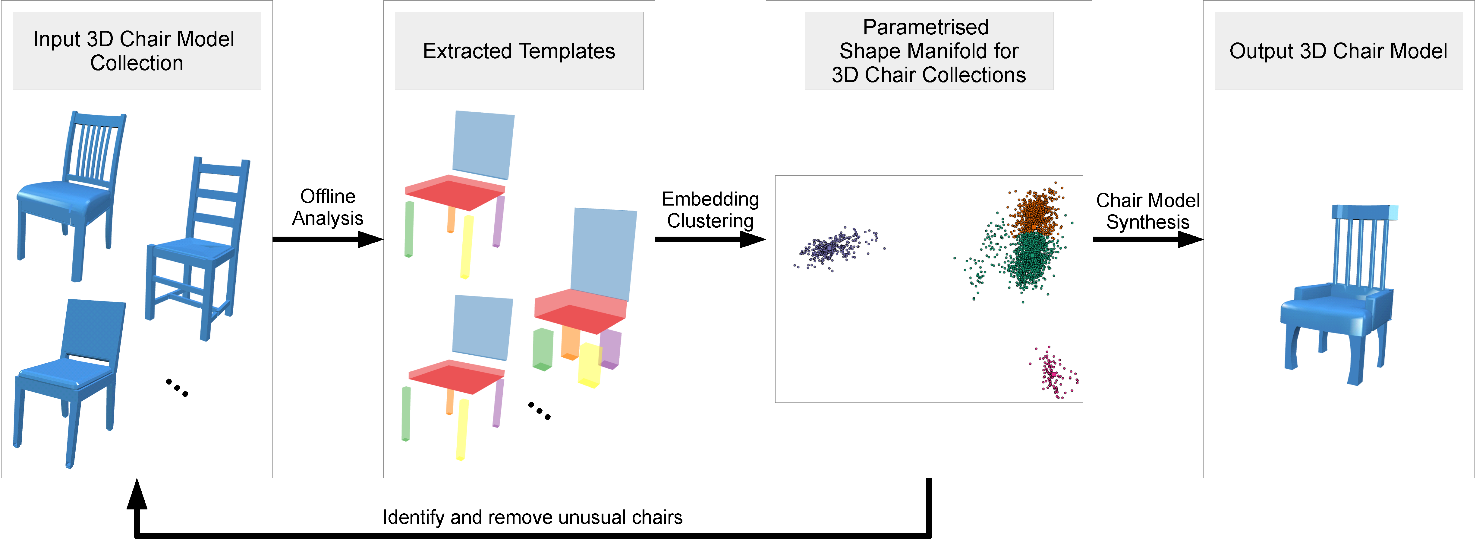 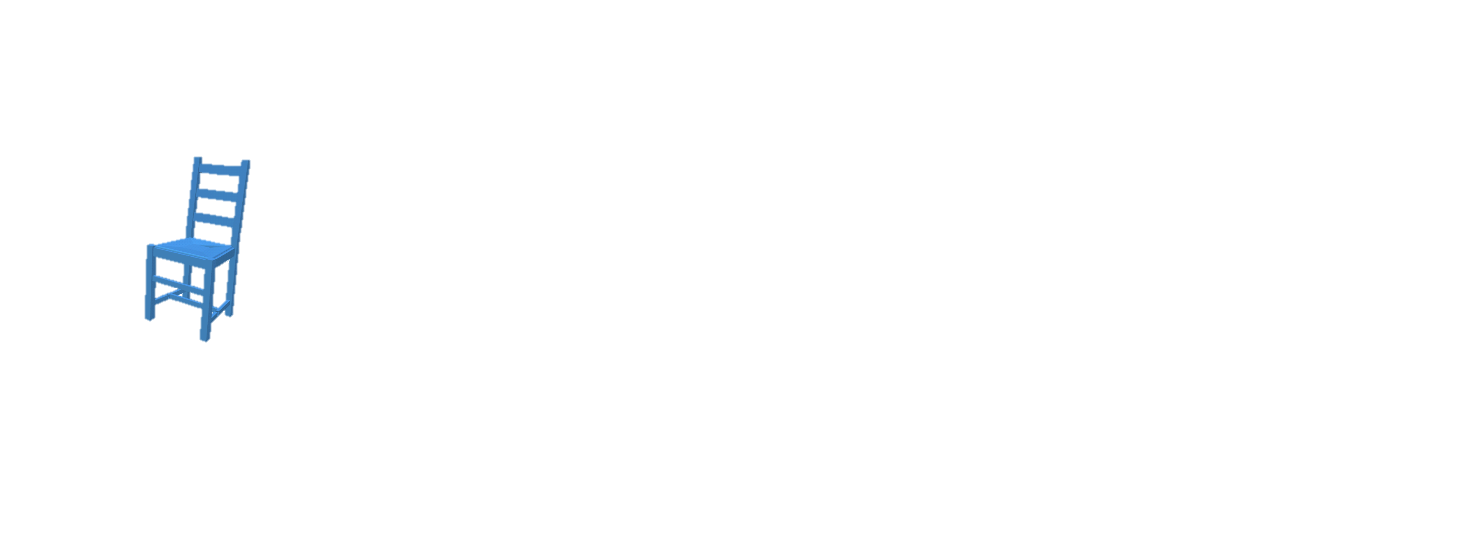 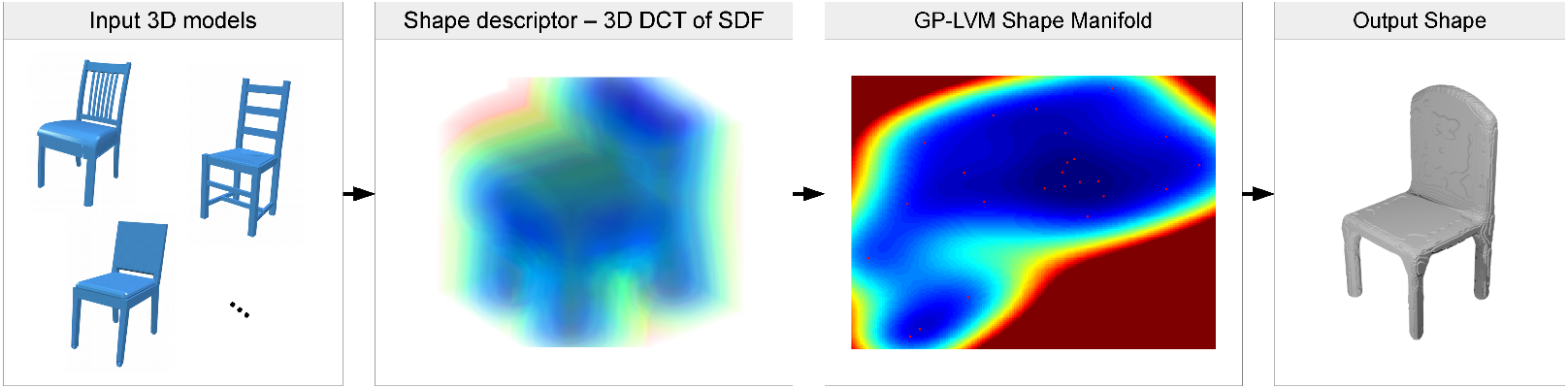 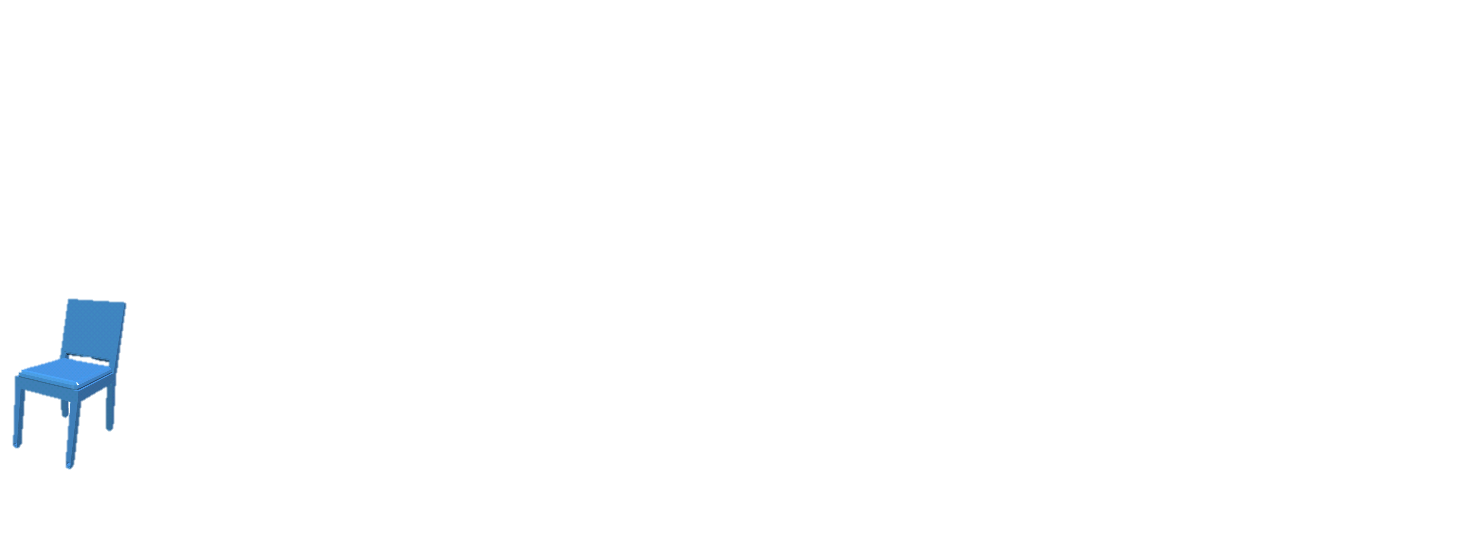 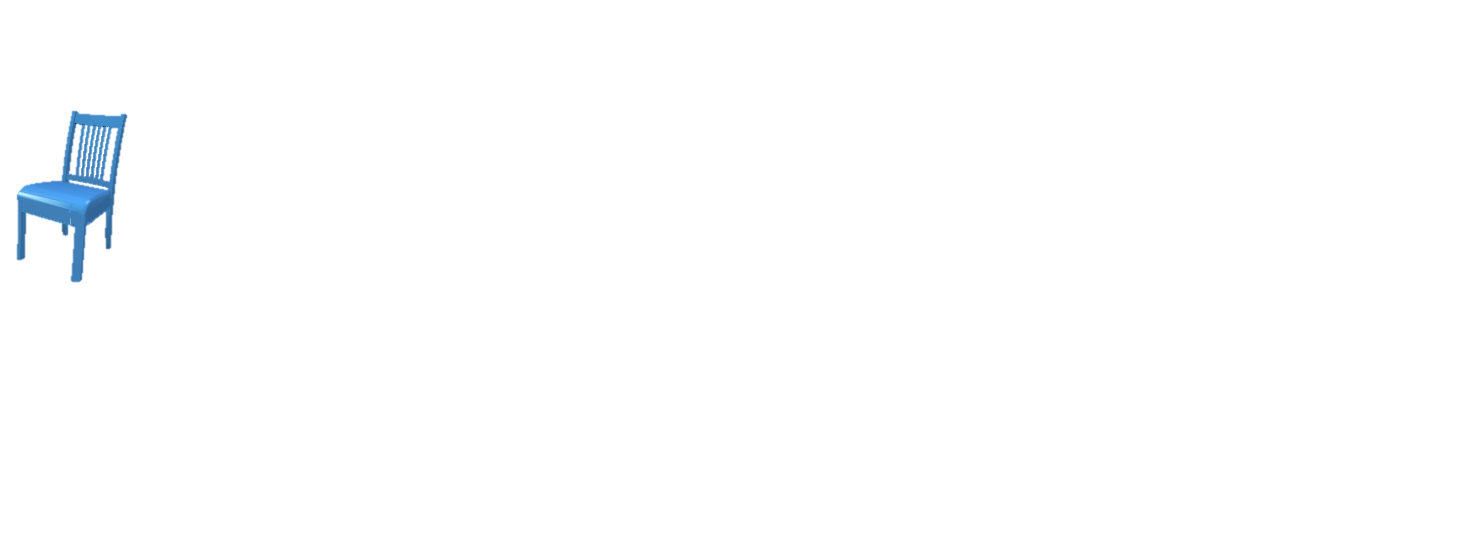 ICP
DCT
Aligned Chairs
GPLVMEmbedding
Latent Space
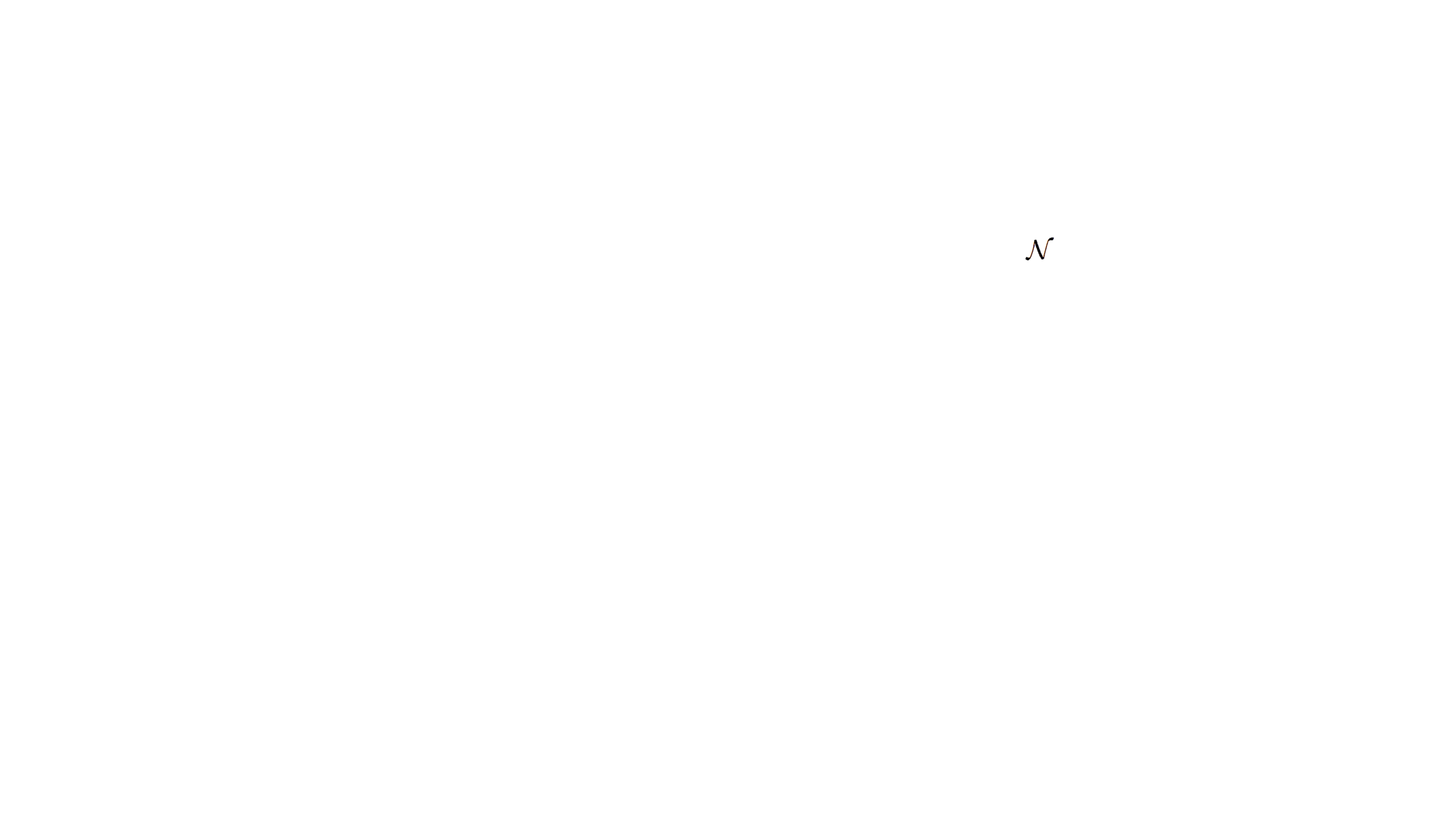 Object Proposals using Compact 3D Shape Manifolds
15
09/10/2015
GPLVM – Fine Tuning
150 3D Models
Object Proposals using Compact 3D Shape Manifolds
16
09/10/2015
GPLVM Manifolds: Chairs
New Chairs (low variance)
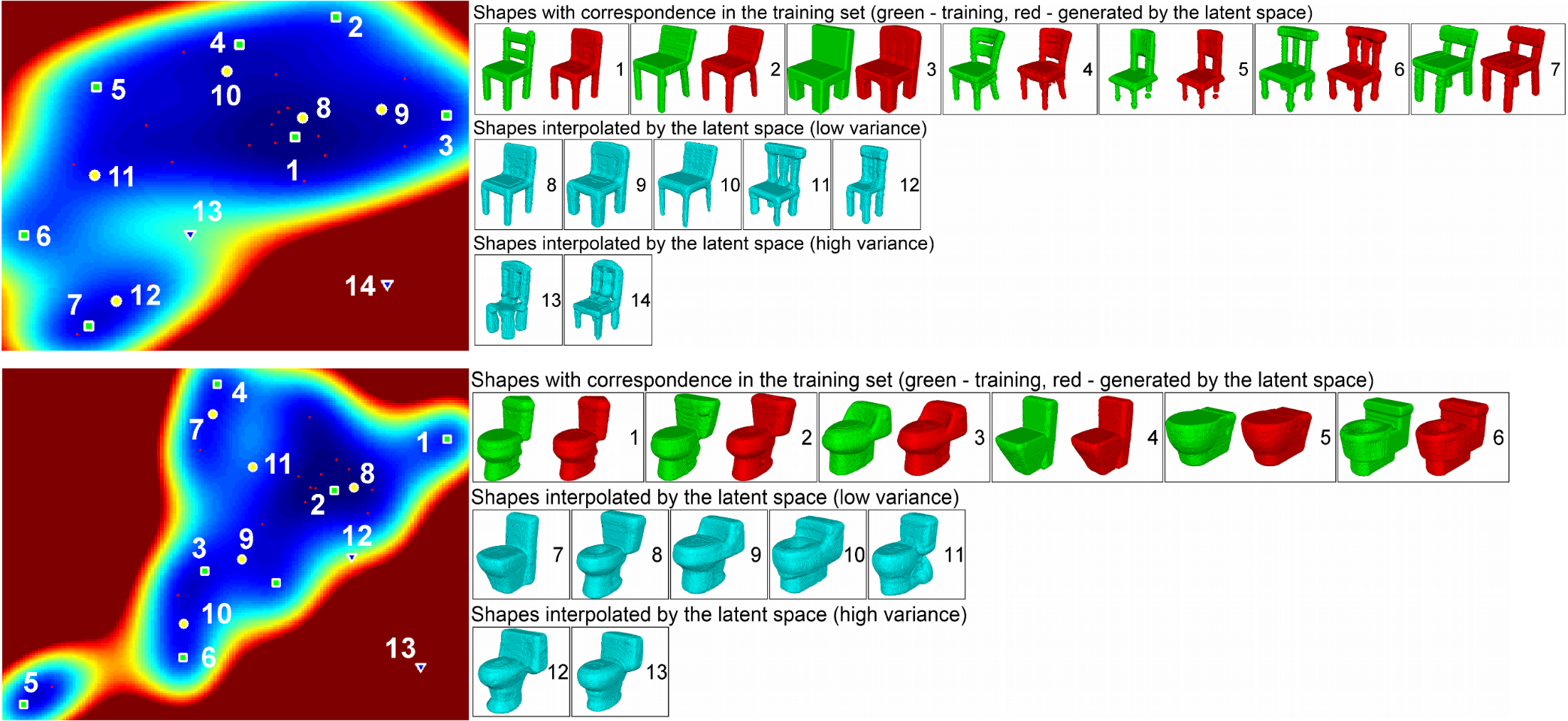 New Chairs (high variance)
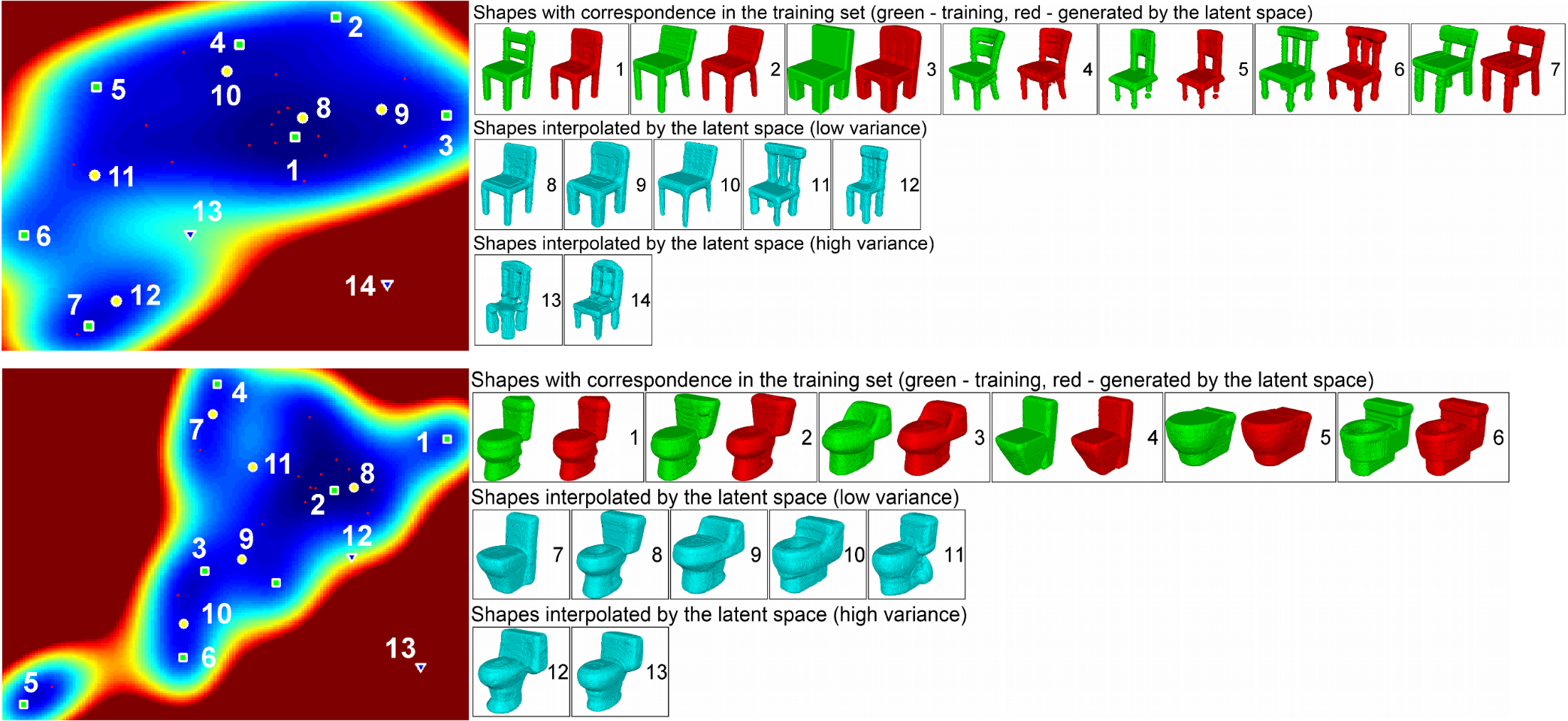 Reconstruct Training Shapes
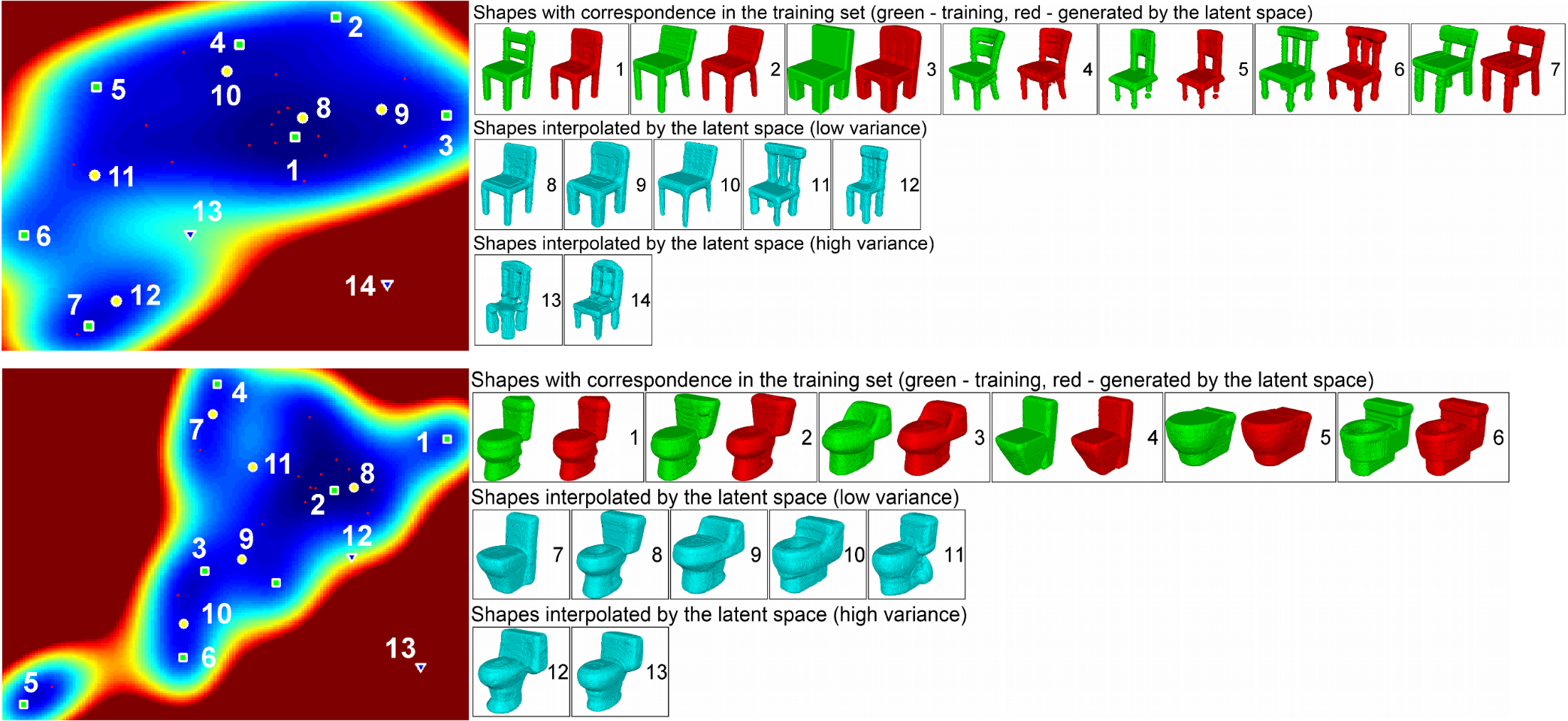 Warehouse
GPLVM
Object Proposals using Compact 3D Shape Manifolds
17
09/10/2015
GPLVM Manifolds: Toilets
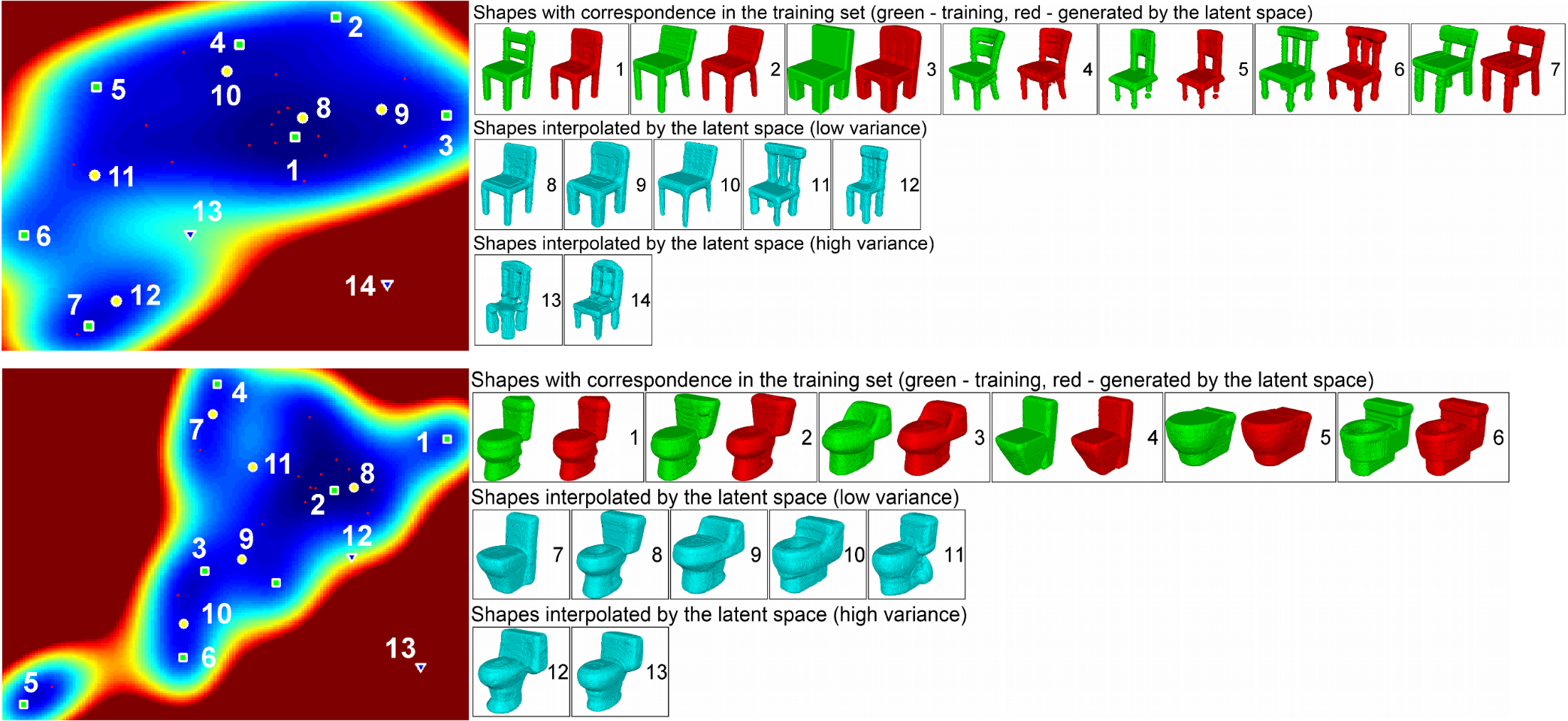 New Toilets (low variance)
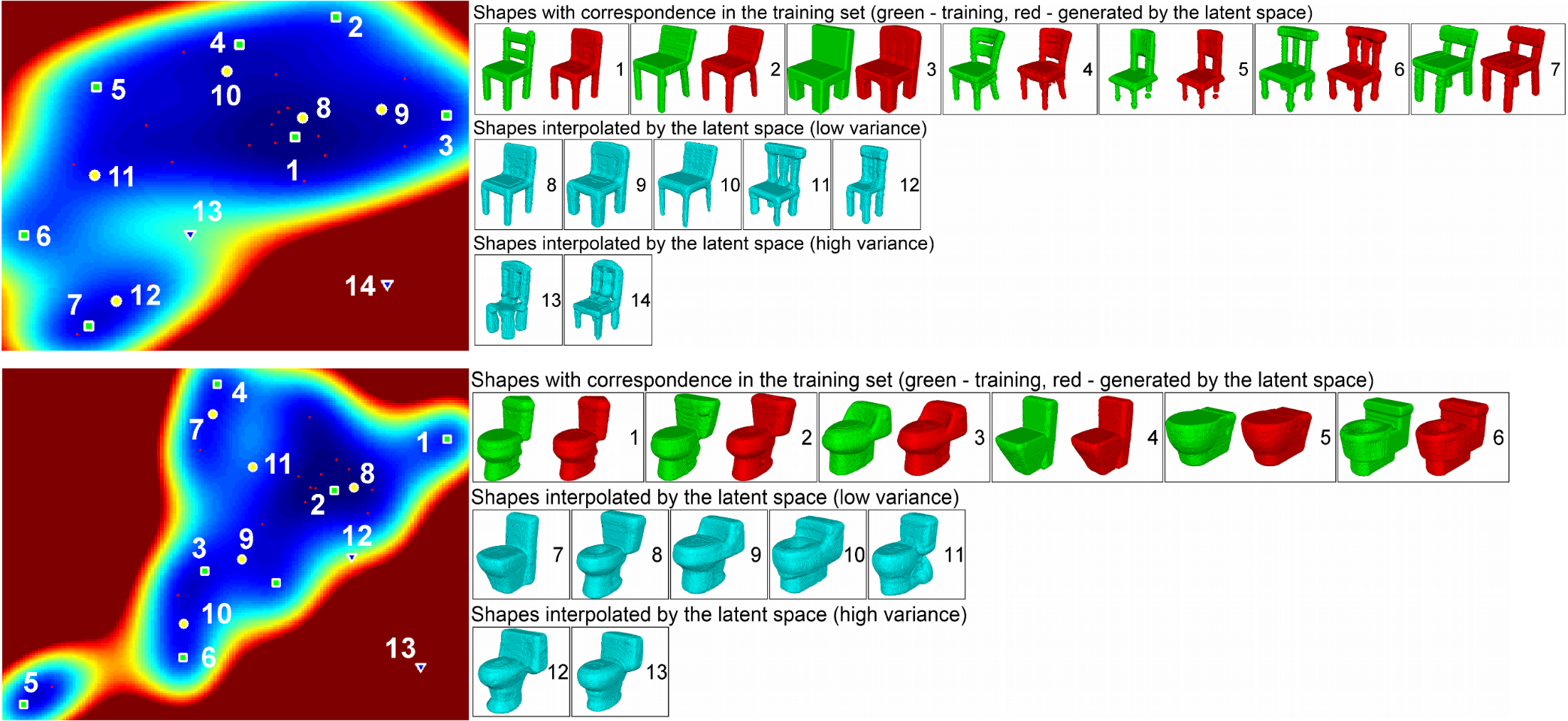 New Toilets (high variance)
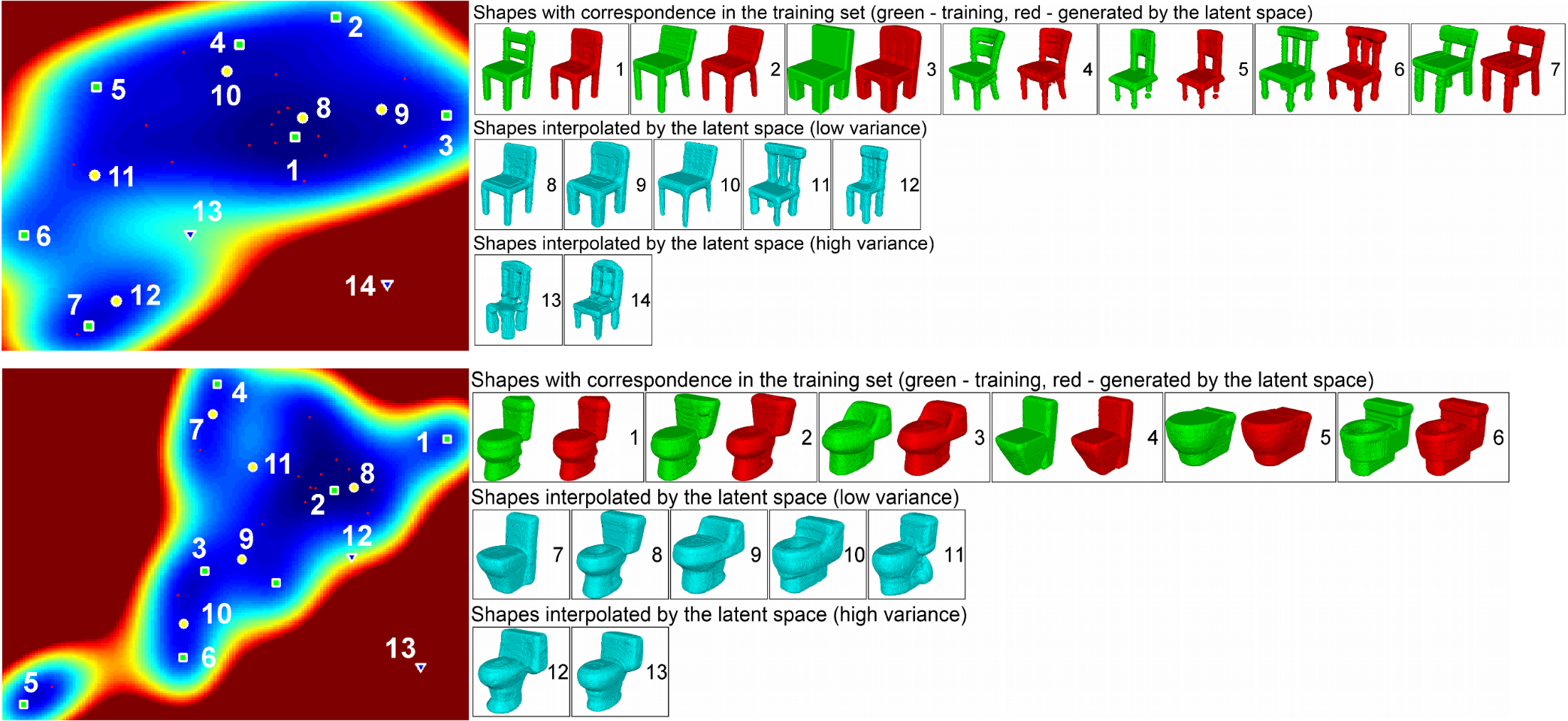 Reconstruct Training Shapes
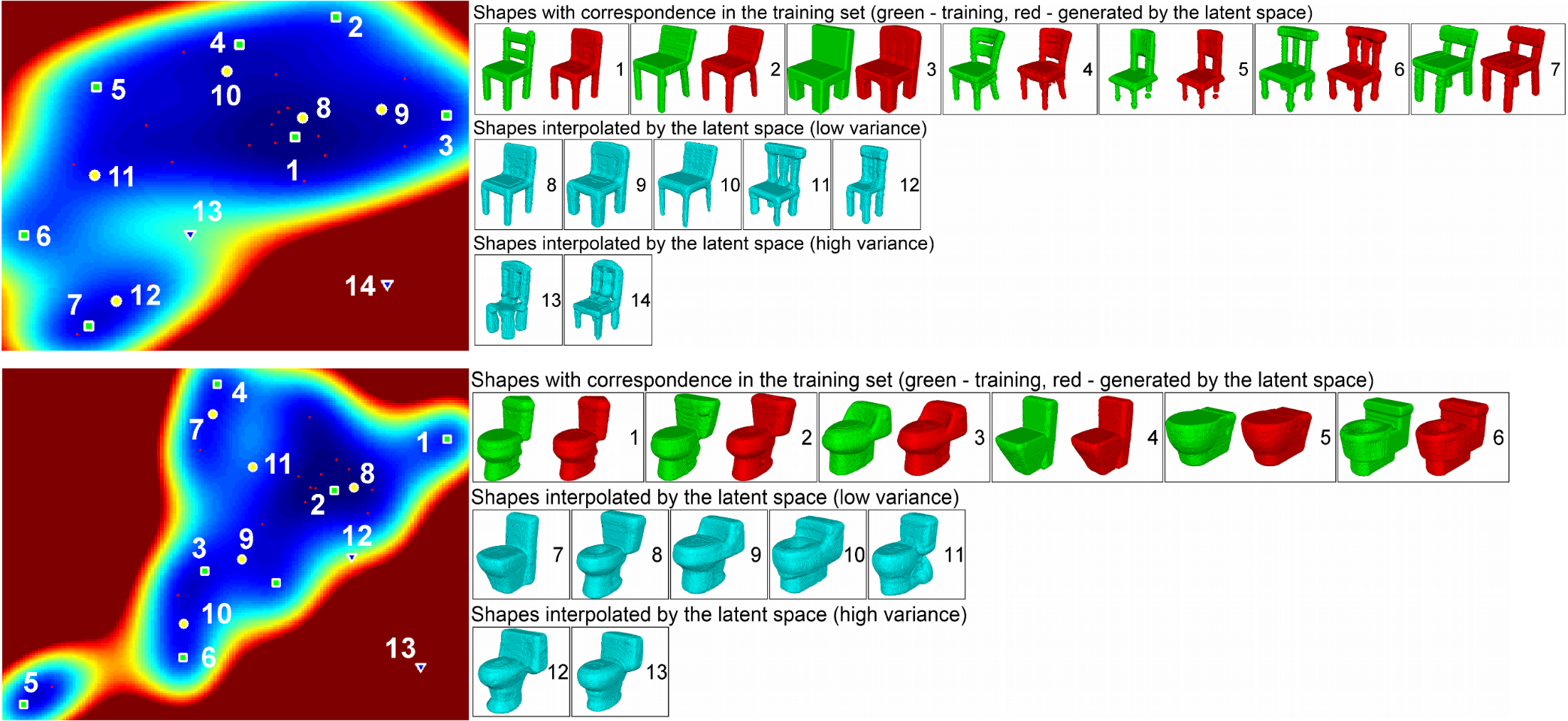 Warehouse
GPLVM
Object Proposals using Compact 3D Shape Manifolds
18
09/10/2015
Comparison
Object Proposals using Compact 3D Shape Manifolds
19
09/10/2015
[Speaker Notes: Objectness use RGB]
Our approach
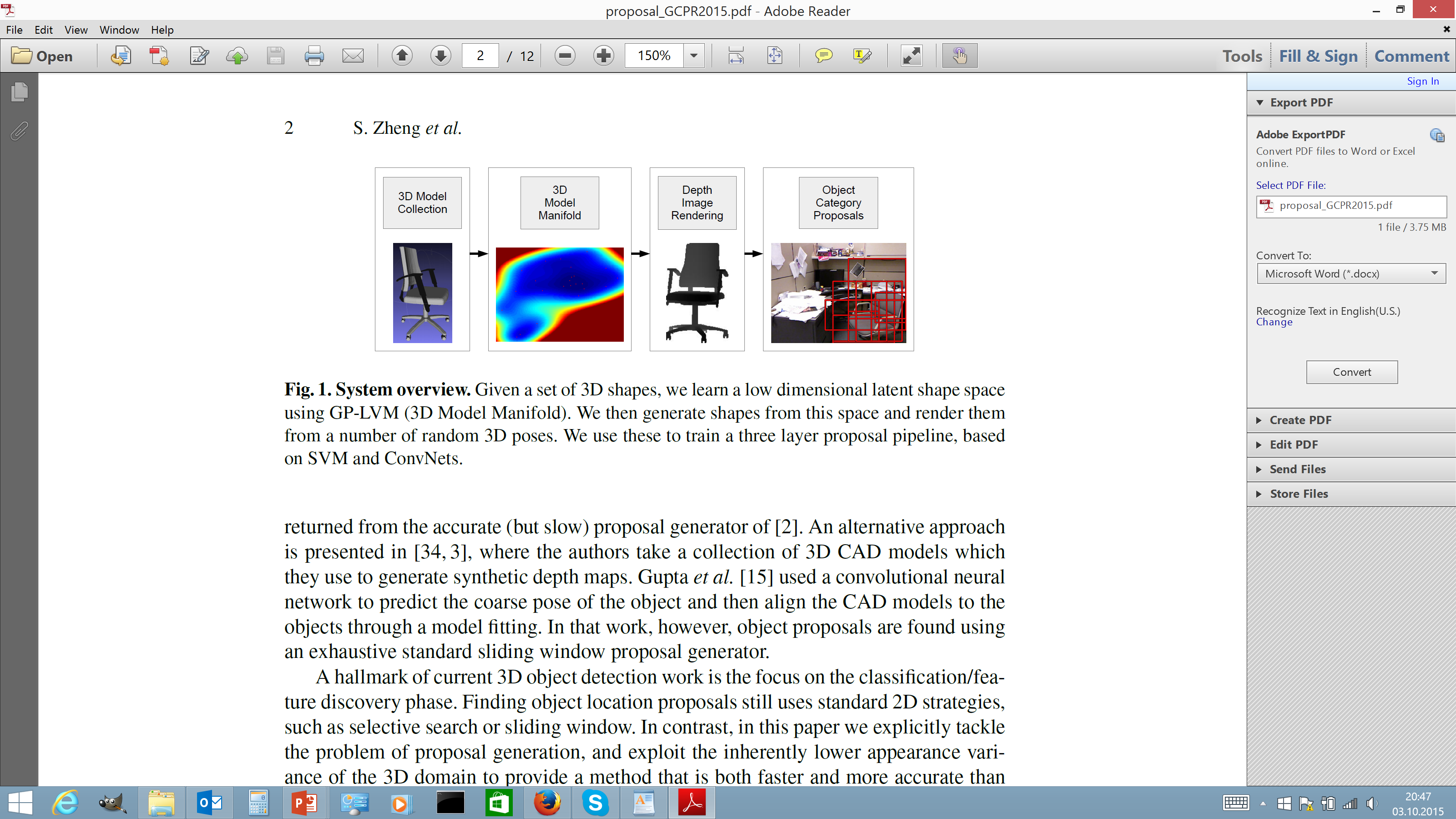 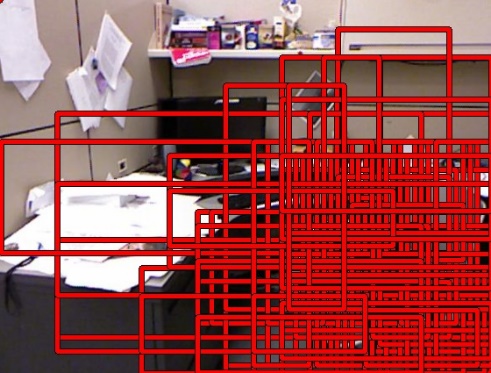 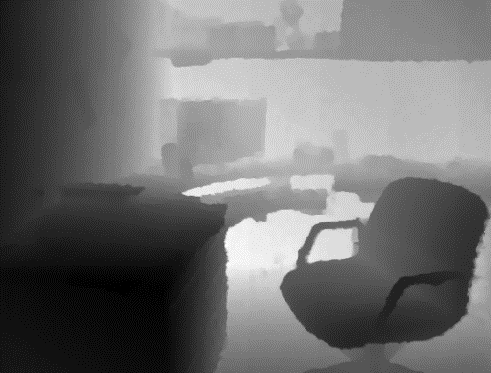 CNN(0.88sec)
BING (0,0009sec)
1000 proposals(few shown)
100 proposals(few shown)
Object Proposals using Compact 3D Shape Manifolds
20
09/10/2015
Comparison – Full Pipeline
82.9%
Ours
26.6 %Improvement
59.2 %
Ours w/o CNN
56.3 %
Detection Rate
Selective Search[Uijlings et al. IJCV 2013]
Number of Proposals
Object Proposals using Compact 3D Shape Manifolds
21
09/10/2015
Results: Chair
Object Proposals using Compact 3D Shape Manifolds
22
09/10/2015
Results: Toilet
Object Proposals using Compact 3D Shape Manifolds
23
09/10/2015
Result: Sofa
Object Proposals using Compact 3D Shape Manifolds
24
09/10/2015
Result Monitor
Object Proposals using Compact 3D Shape Manifolds
25
09/10/2015
Take-Home Messages
Our 2-Stage pipeline (BING, CNN) gives state-of-the-art results for object proposal generation

GPLVM is useful for training with 3D shape collections
Object Proposals using Compact 3D Shape Manifolds
26
09/10/2015
Advertisement
Learning Analysis-by-Synthesis (Nectar Track Thursday 15-17)                                                           






Join our 6D Object Pose Estimation Challenge at ICCV 2015
[Krull et al. ICCV 2015]
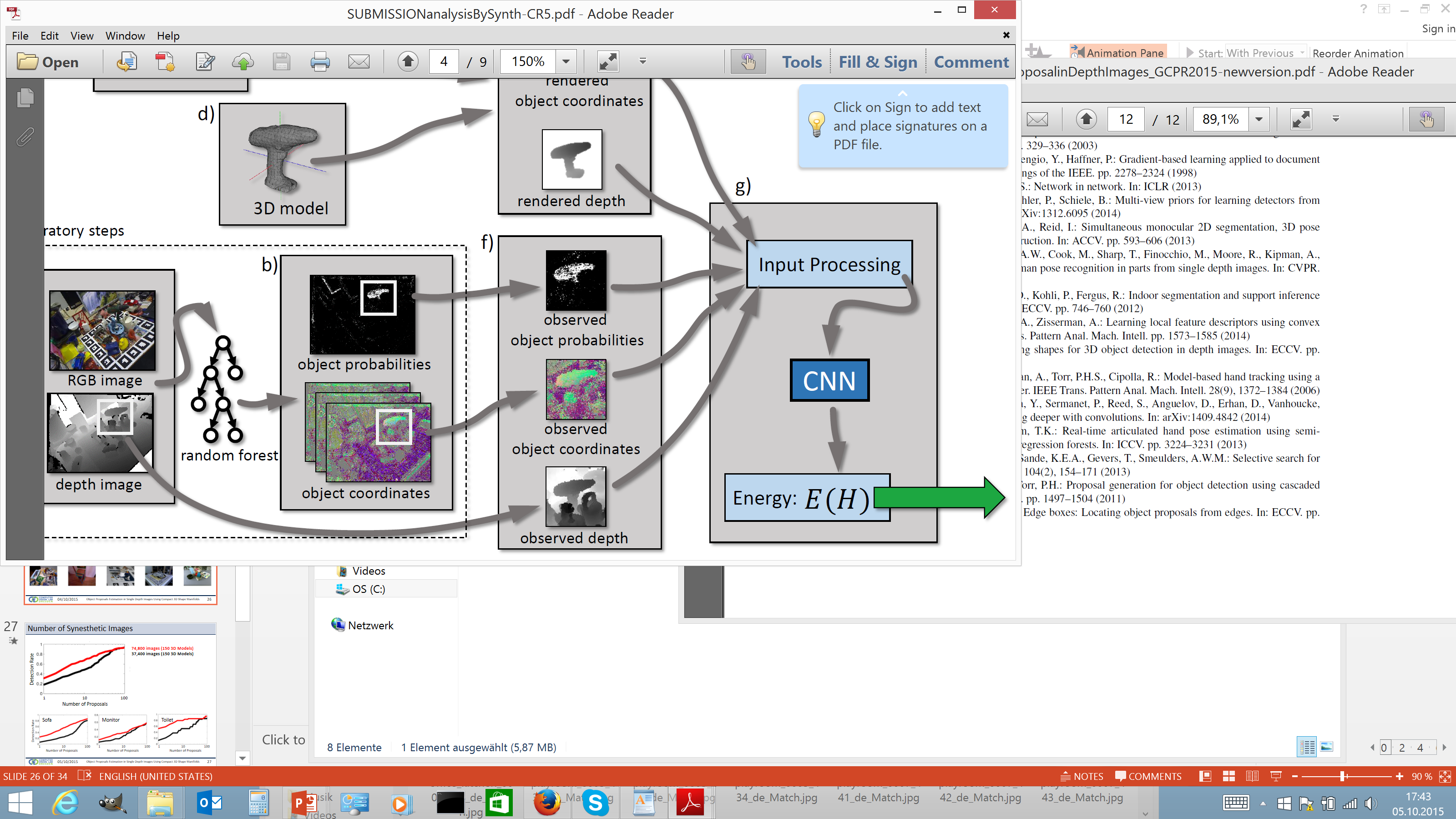 CNN
Energy
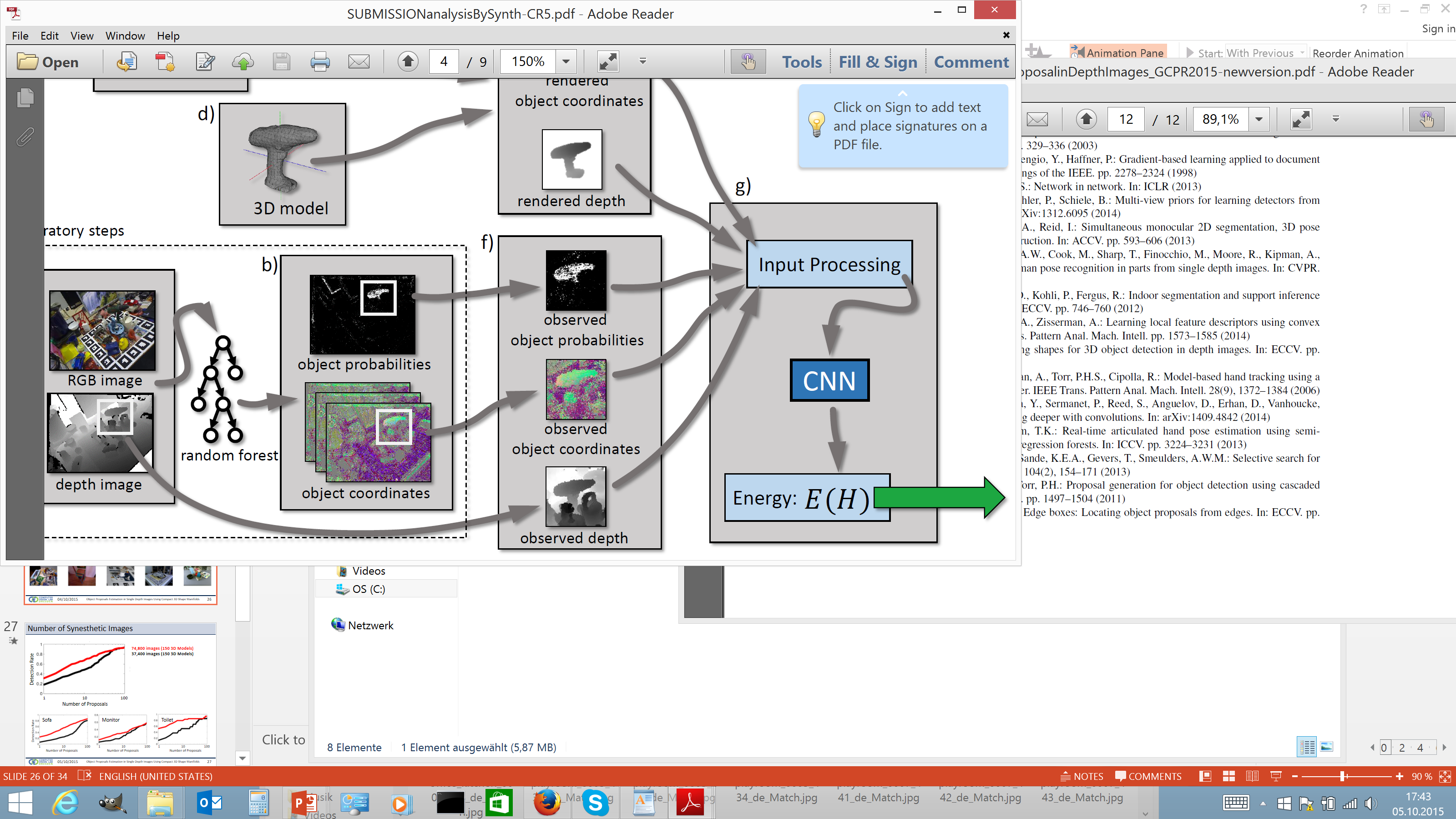 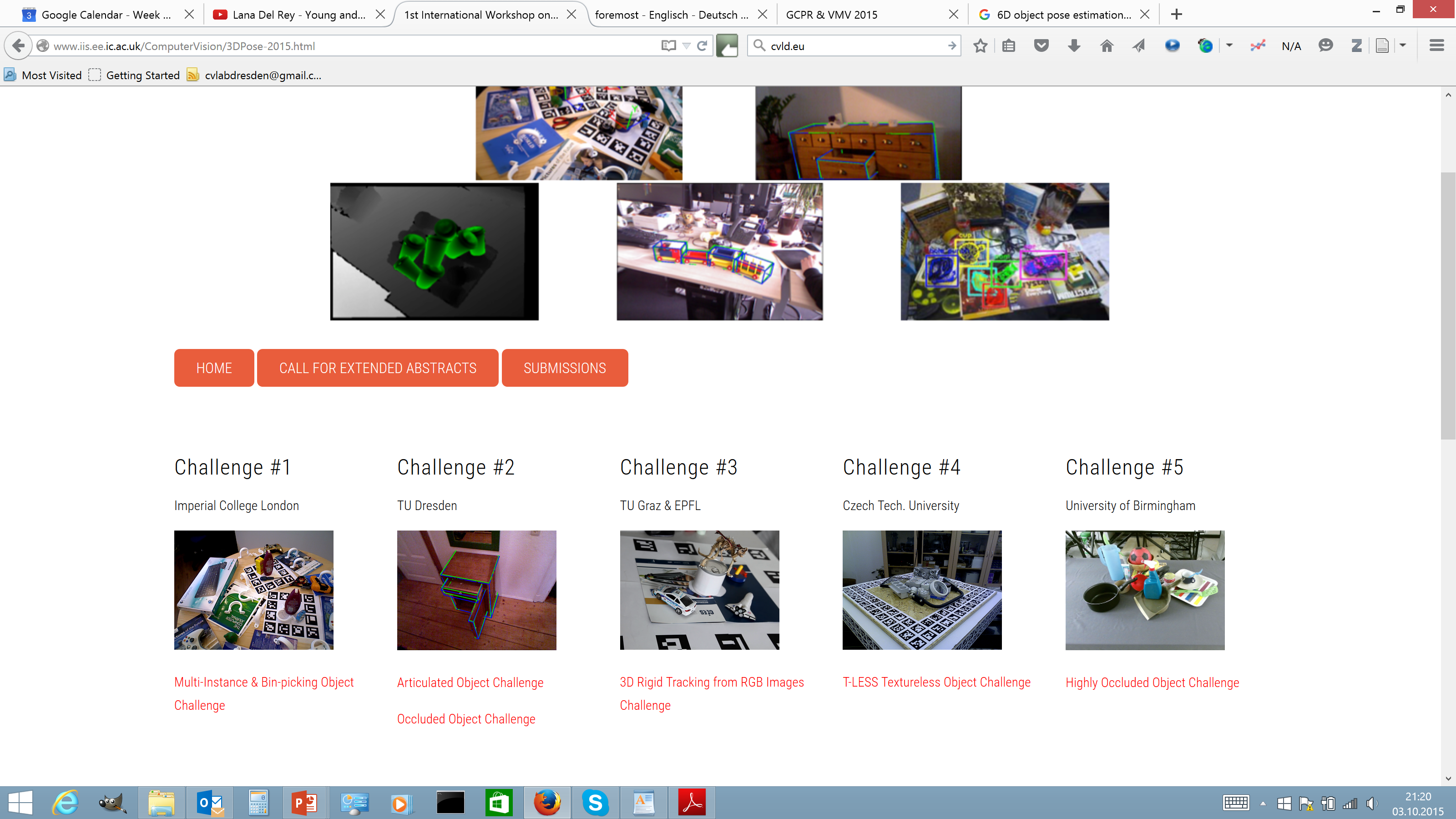 Object Proposals using Compact 3D Shape Manifolds
27
09/10/2015